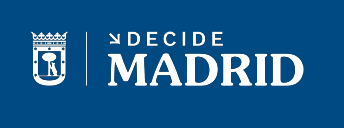 Abriendo Madrid
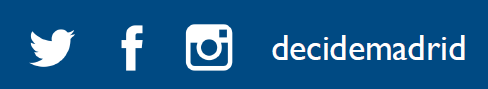 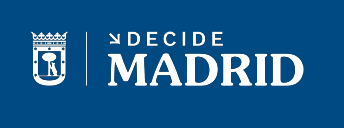 Representative democracy is necessary but is also insufficient
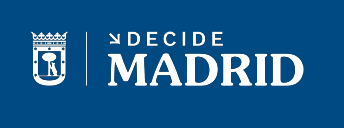 Main objective for Madrid: 

Make Madrid a city where its citizens decide what kind of city model they want.
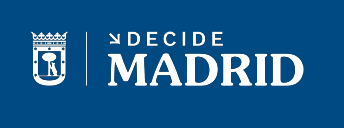 How have we done this?

Building binding participatory mechanisms that legally enable people to take decisions.
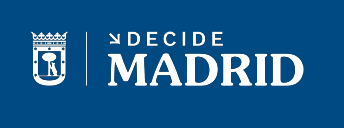 Citizens debates
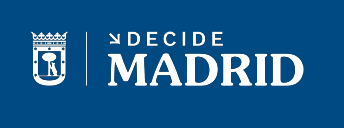 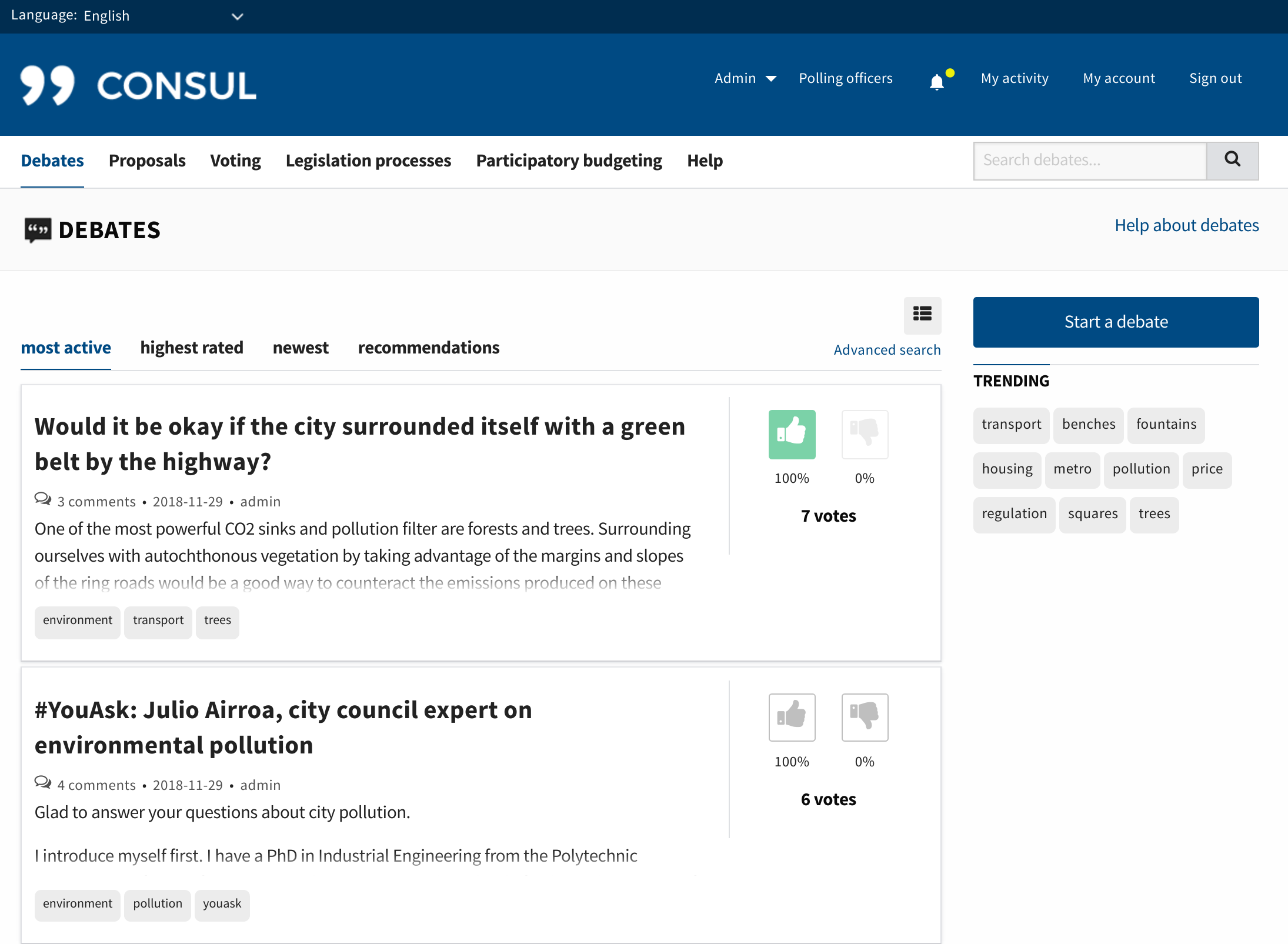 Colegislation
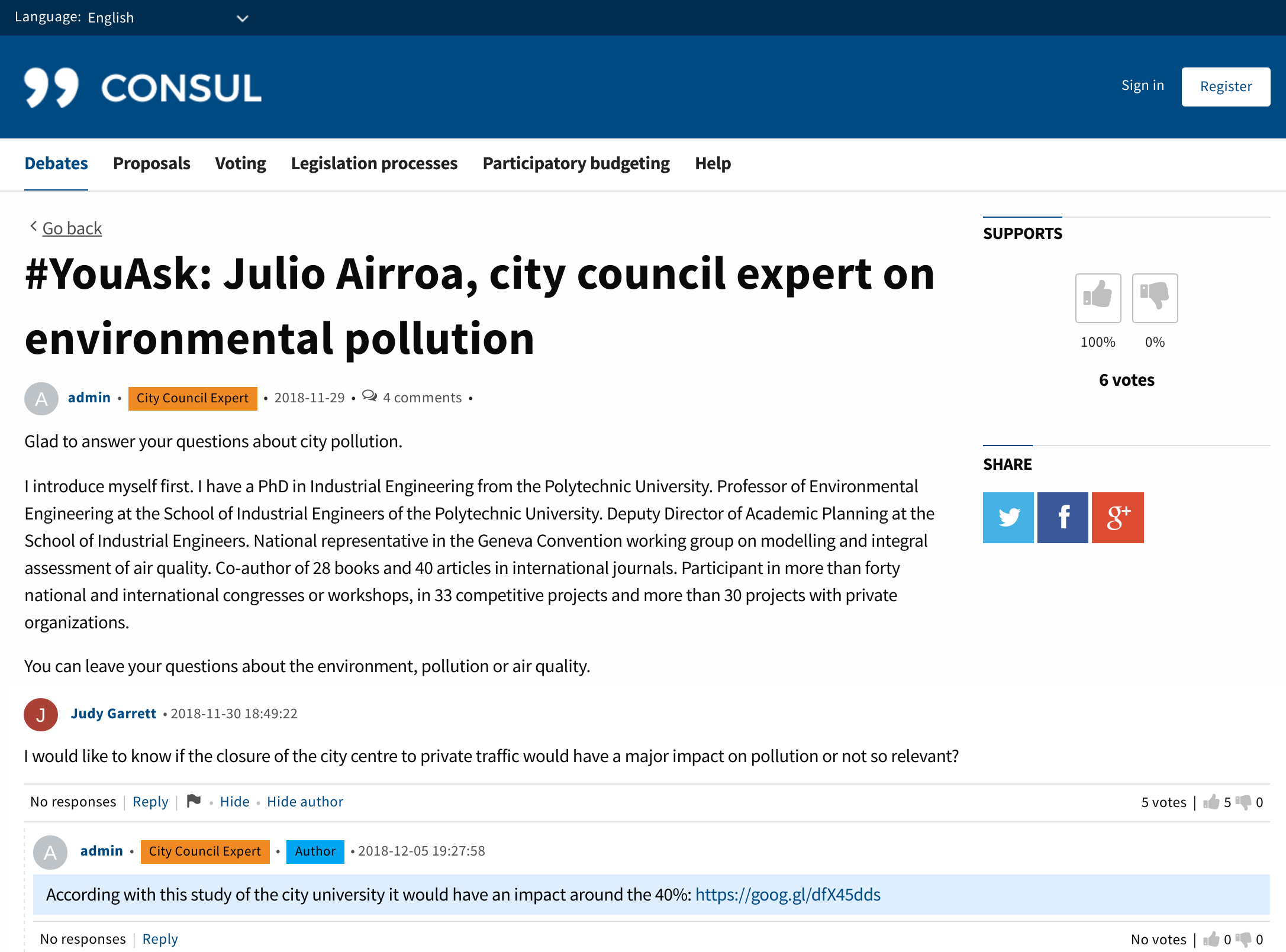 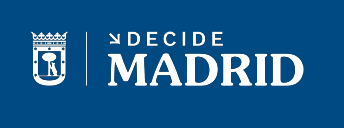 Colegislation
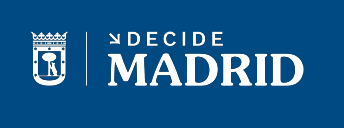 Citizens proposals
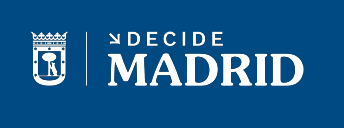 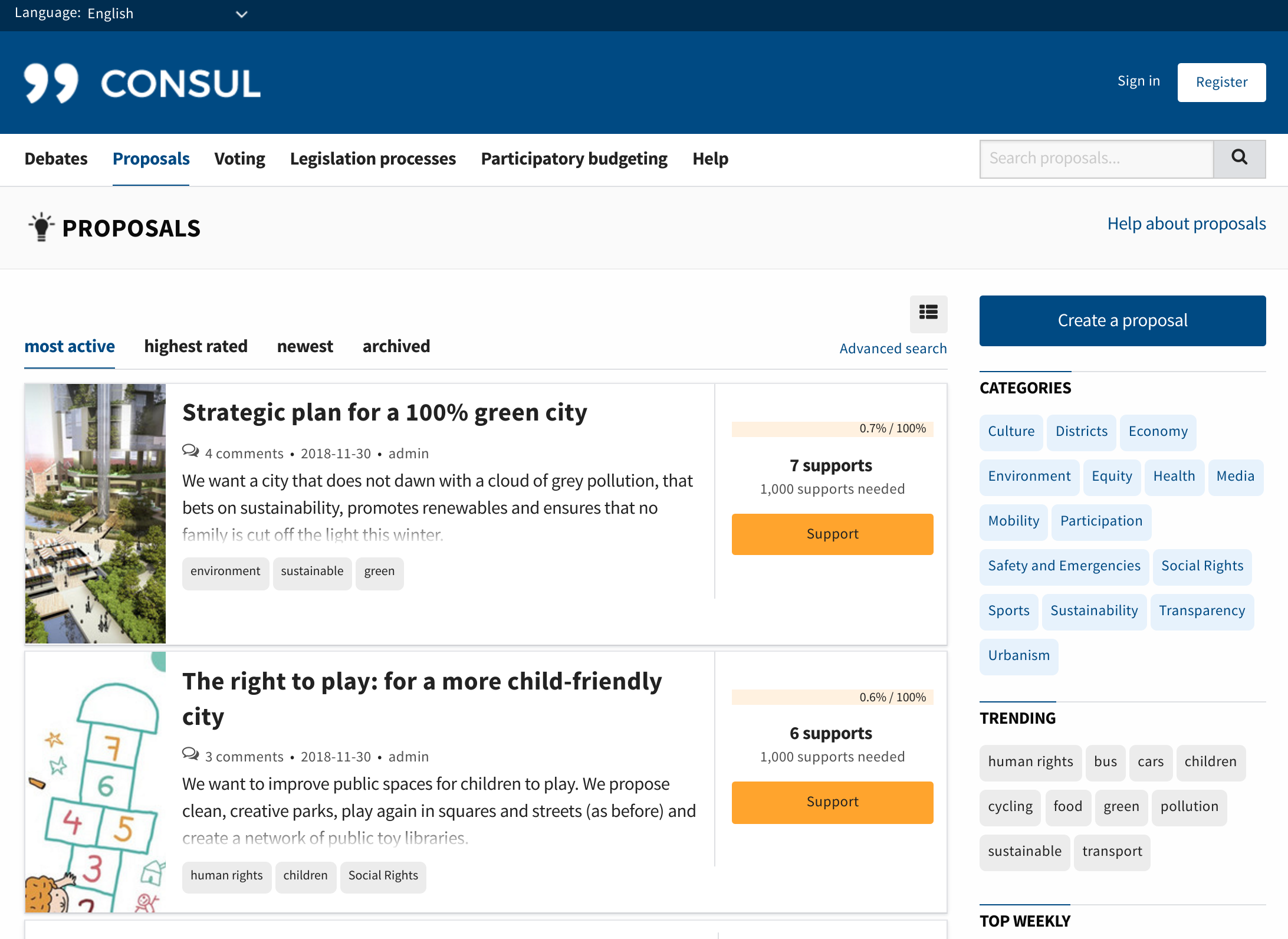 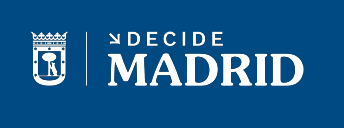 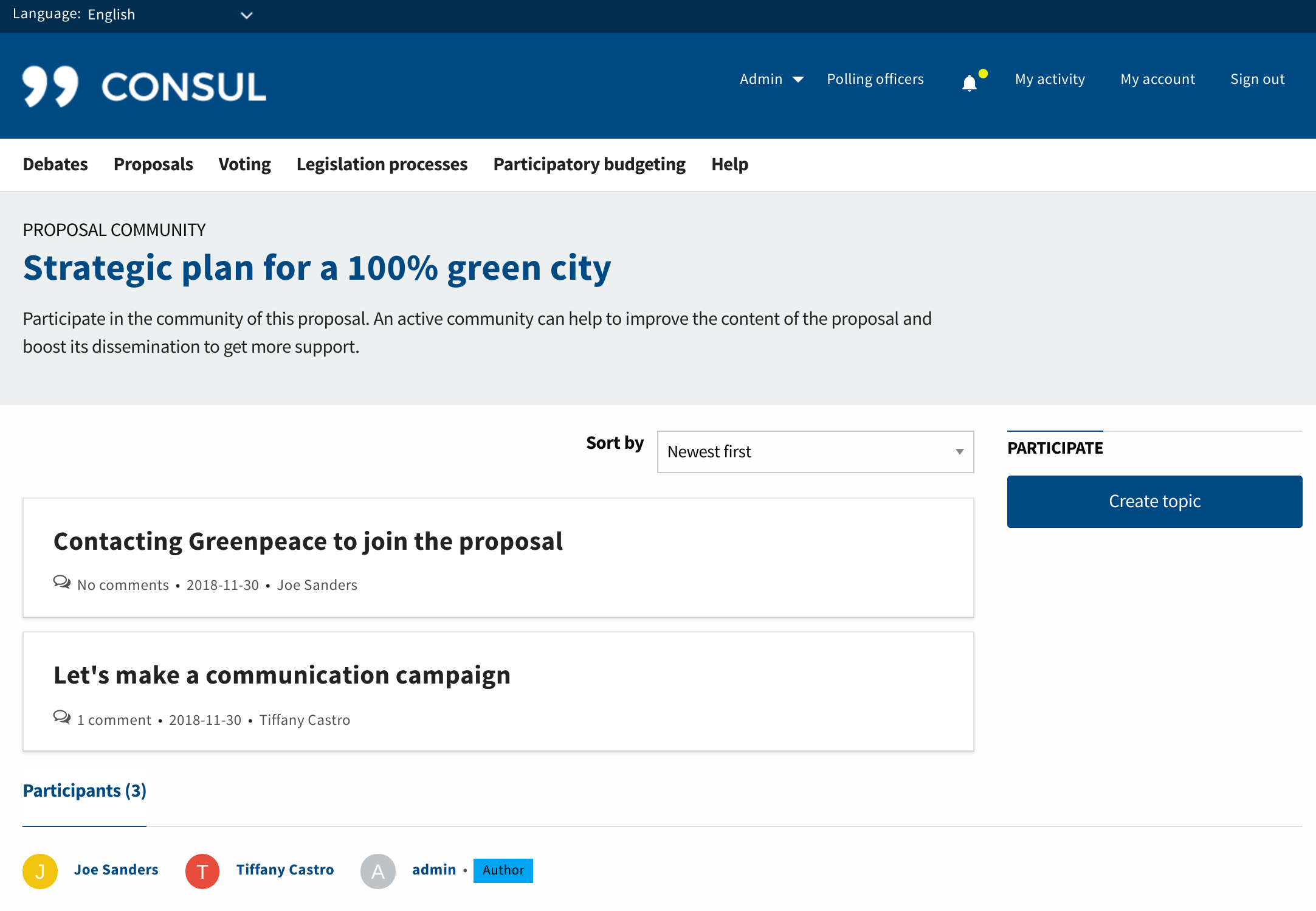 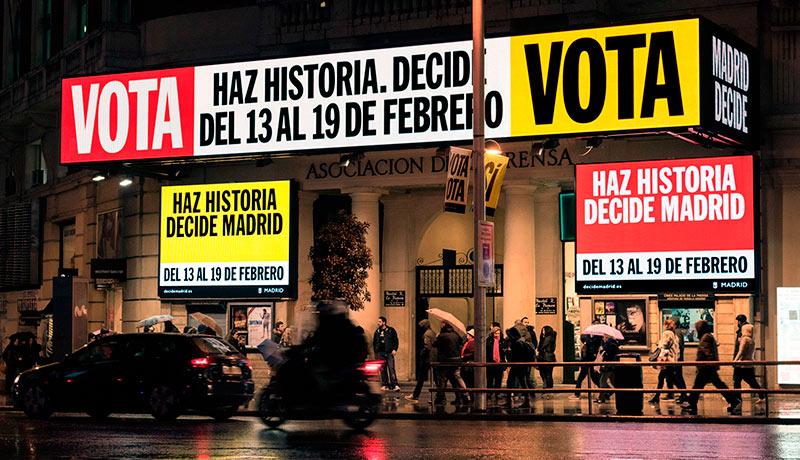 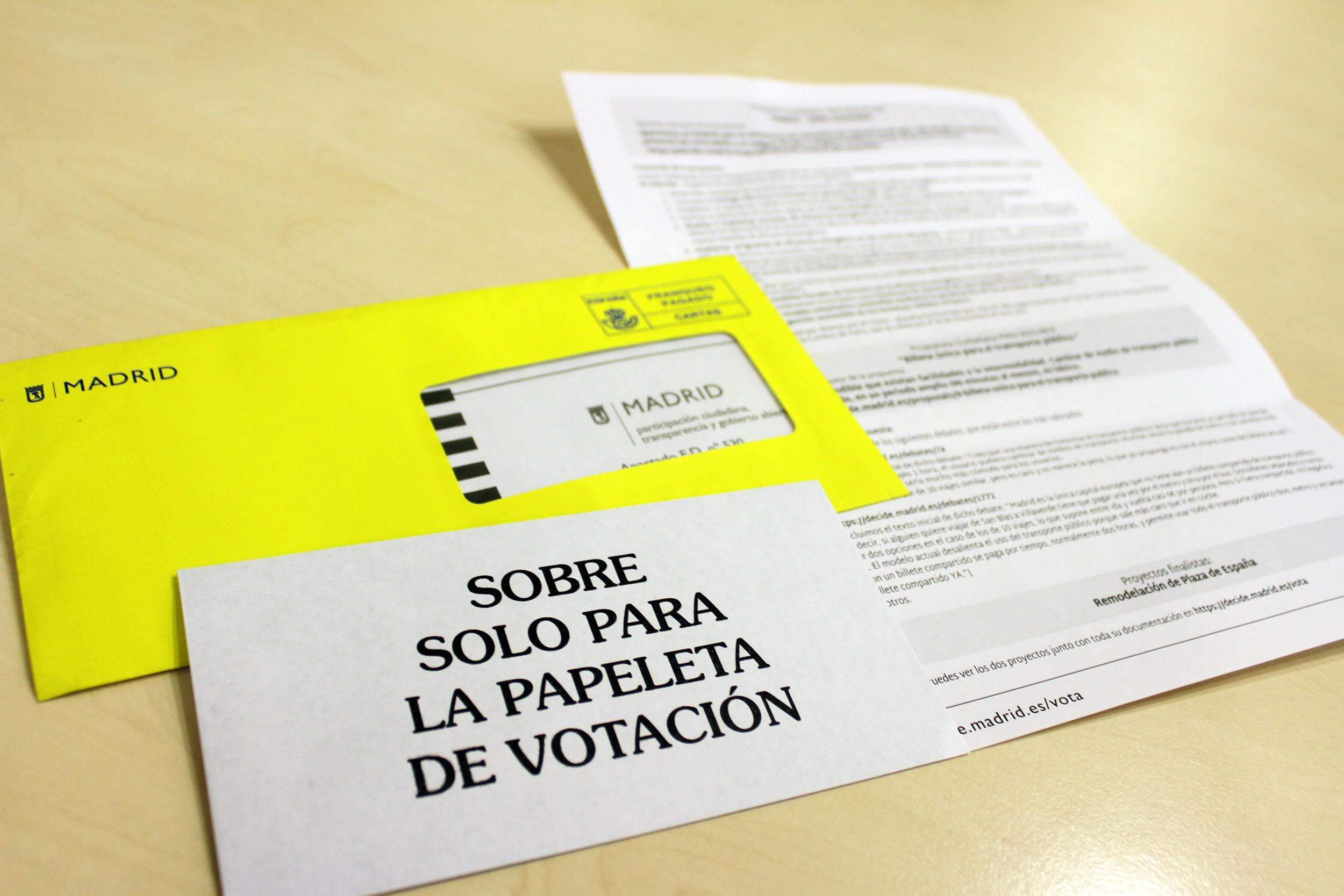 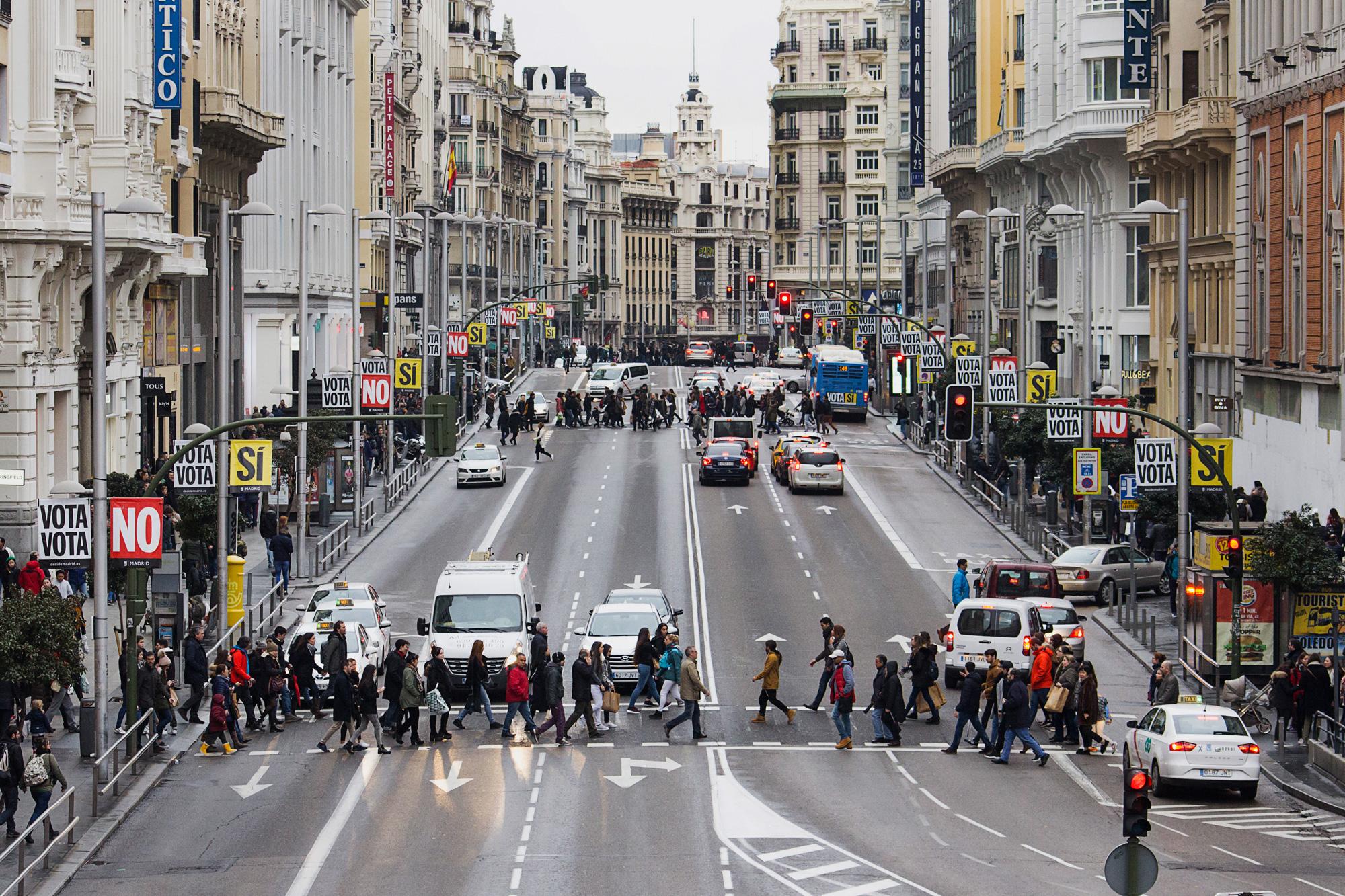 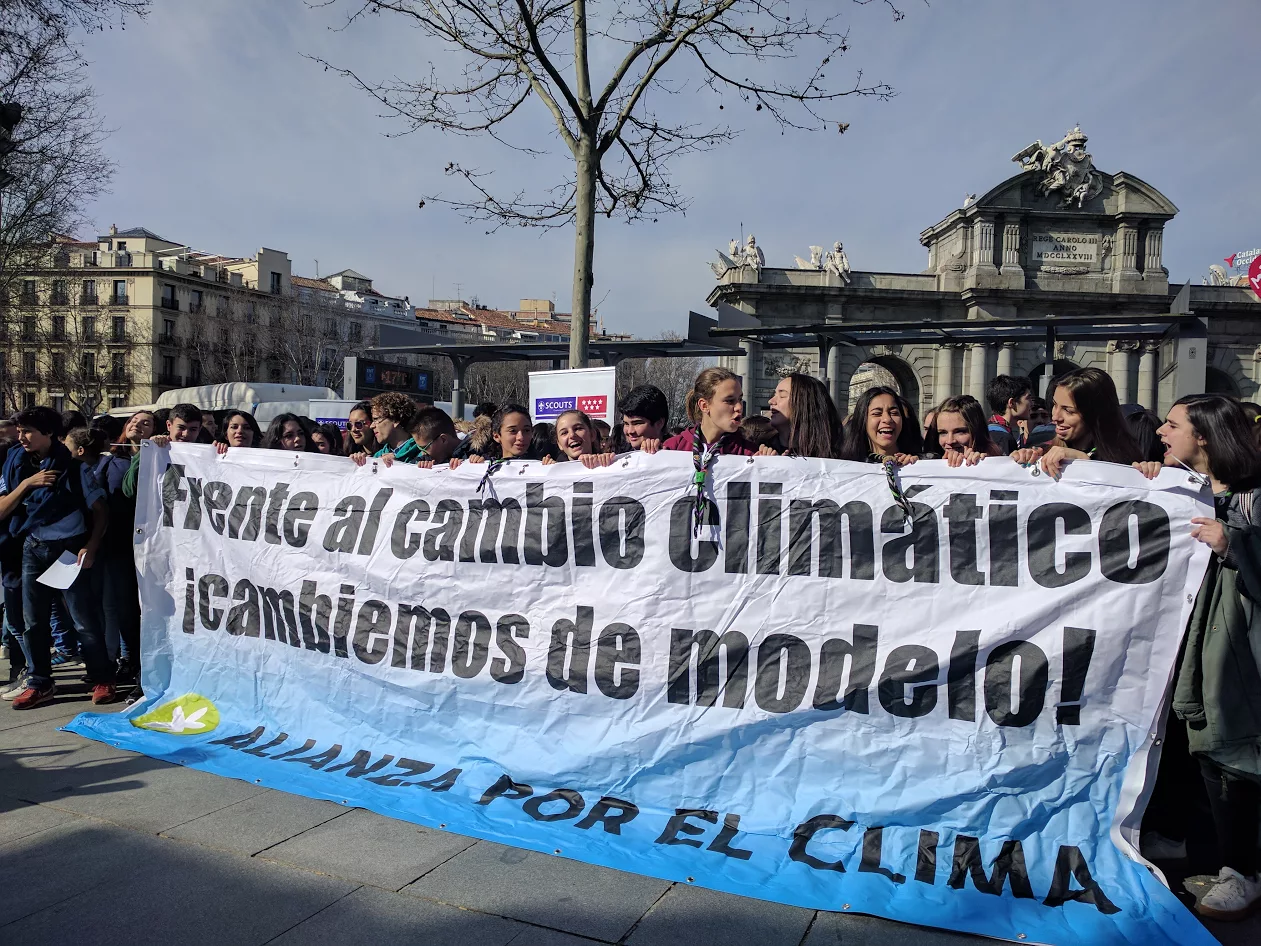 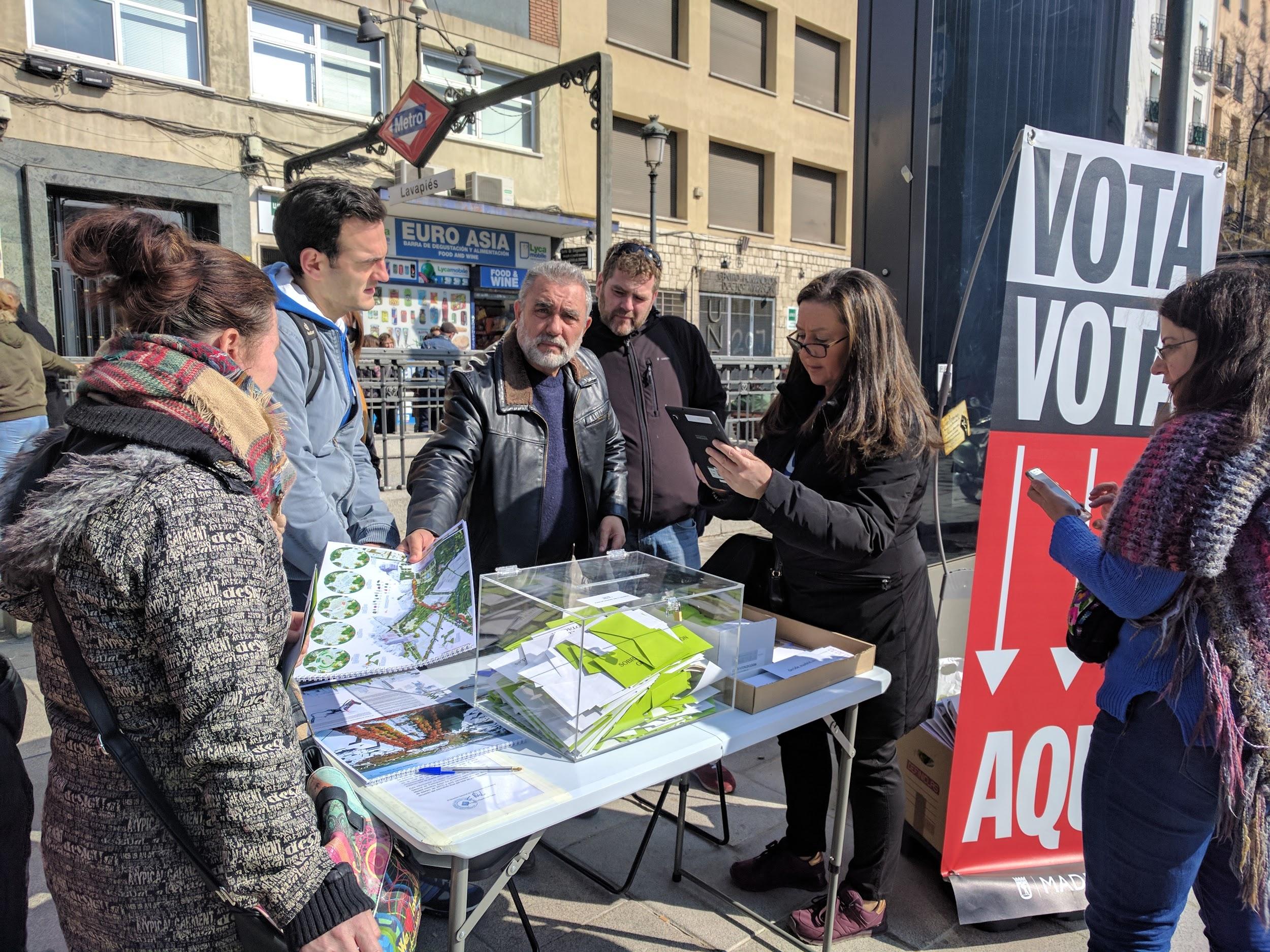 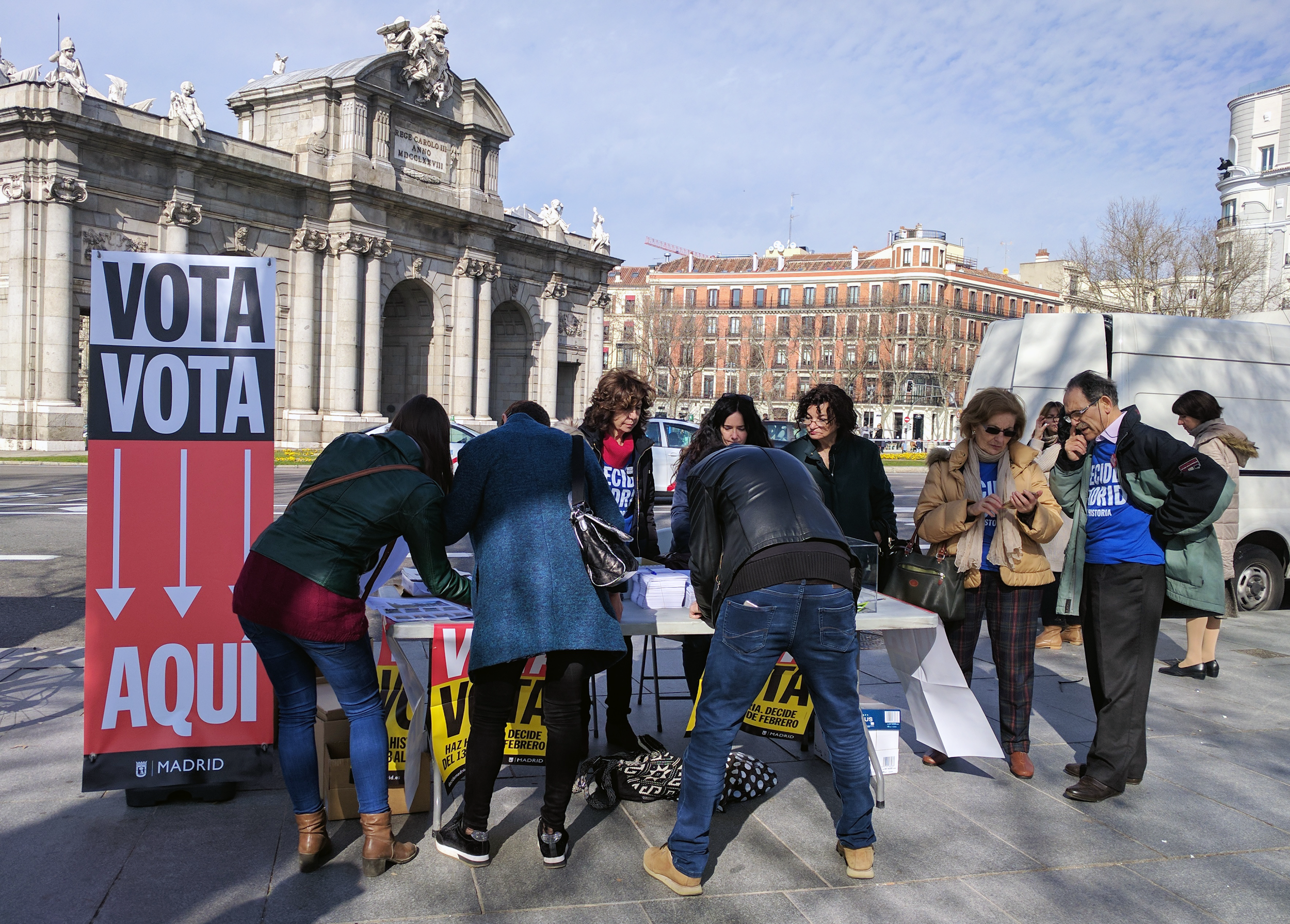 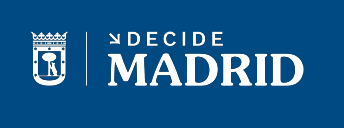 260 millones for 3 years
Participatory Budgeting in 2016, 2017 and 2018
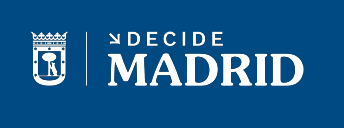 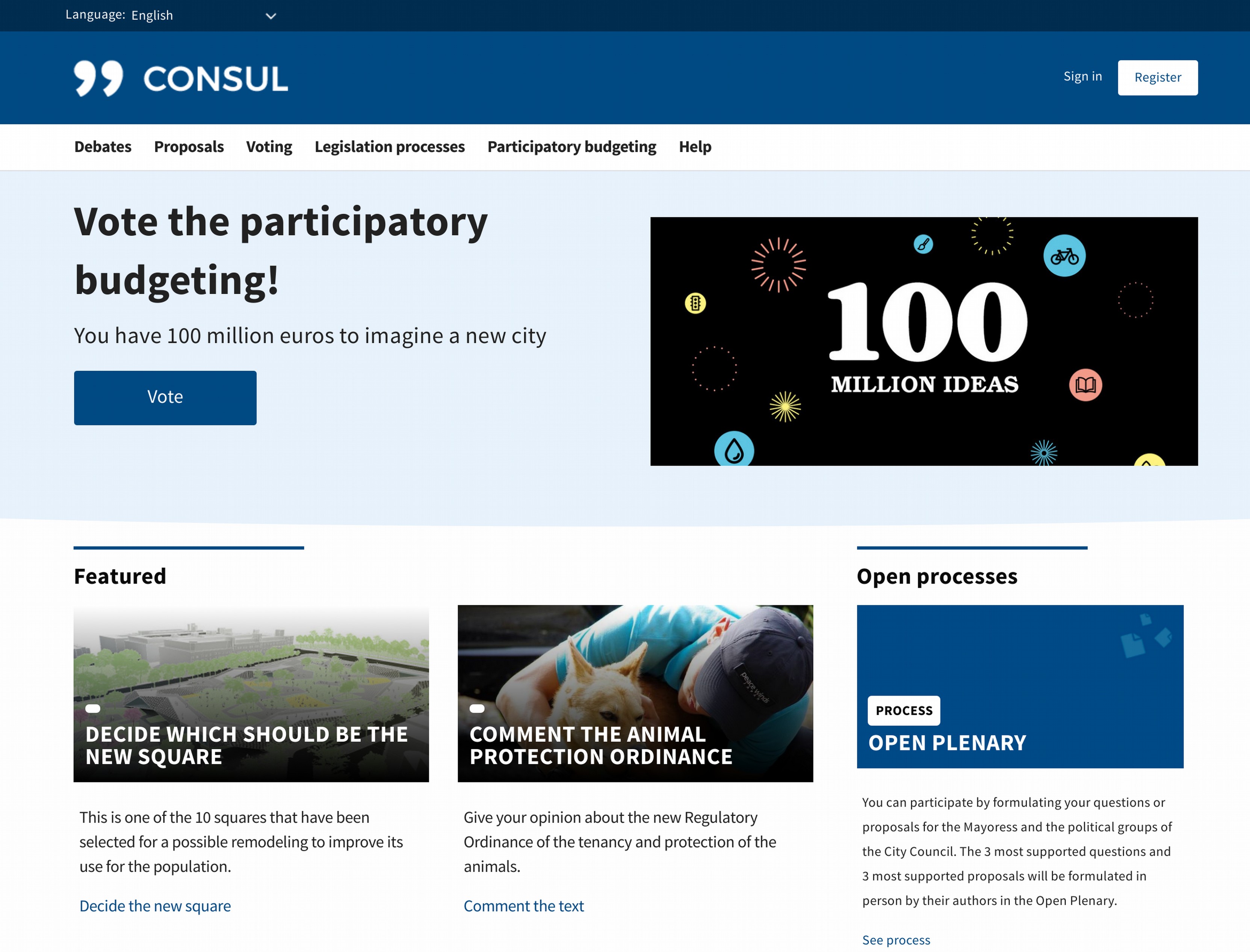 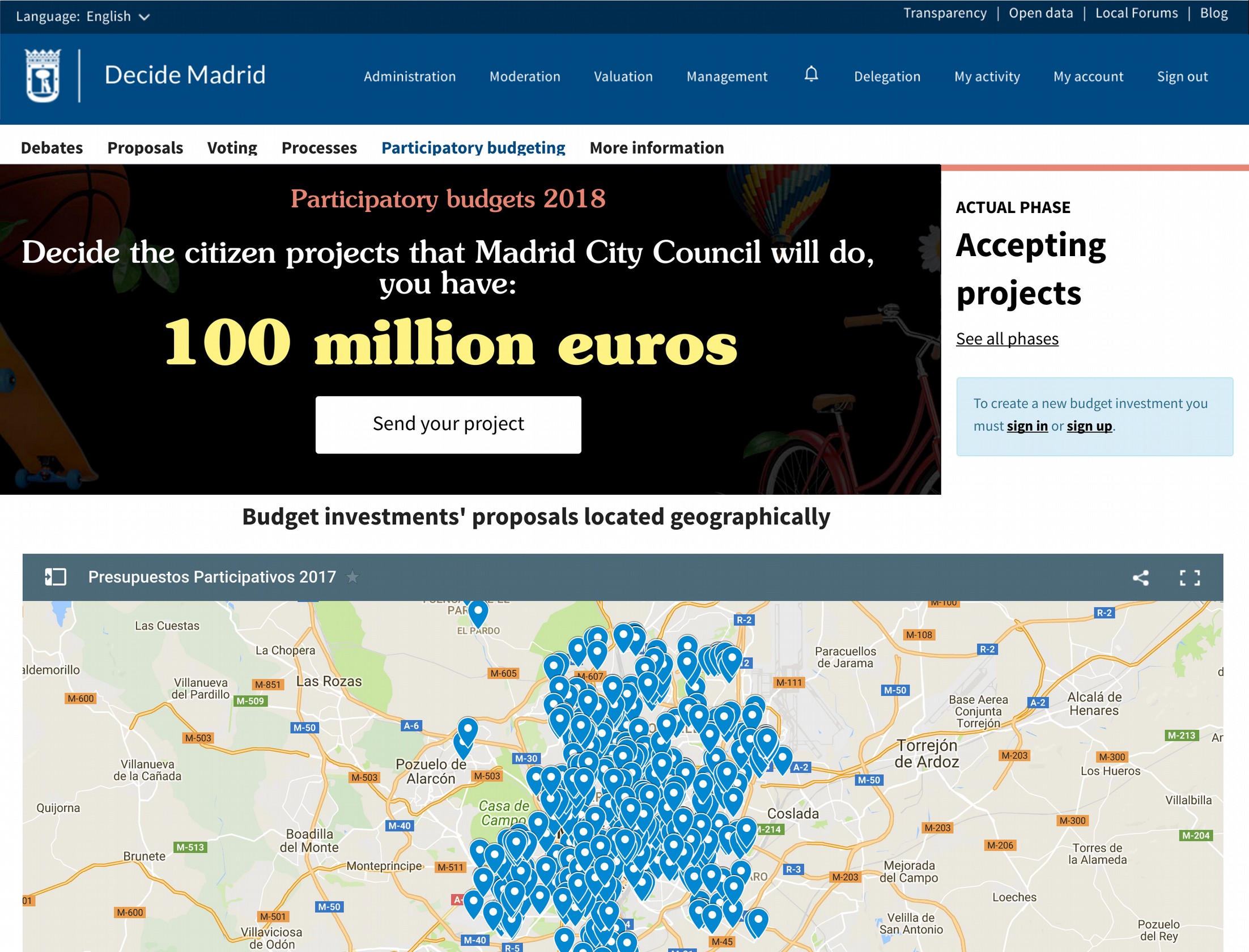 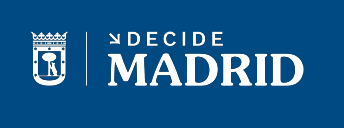 Citizens proposals
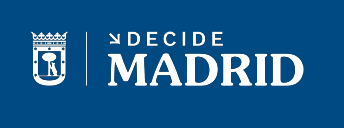 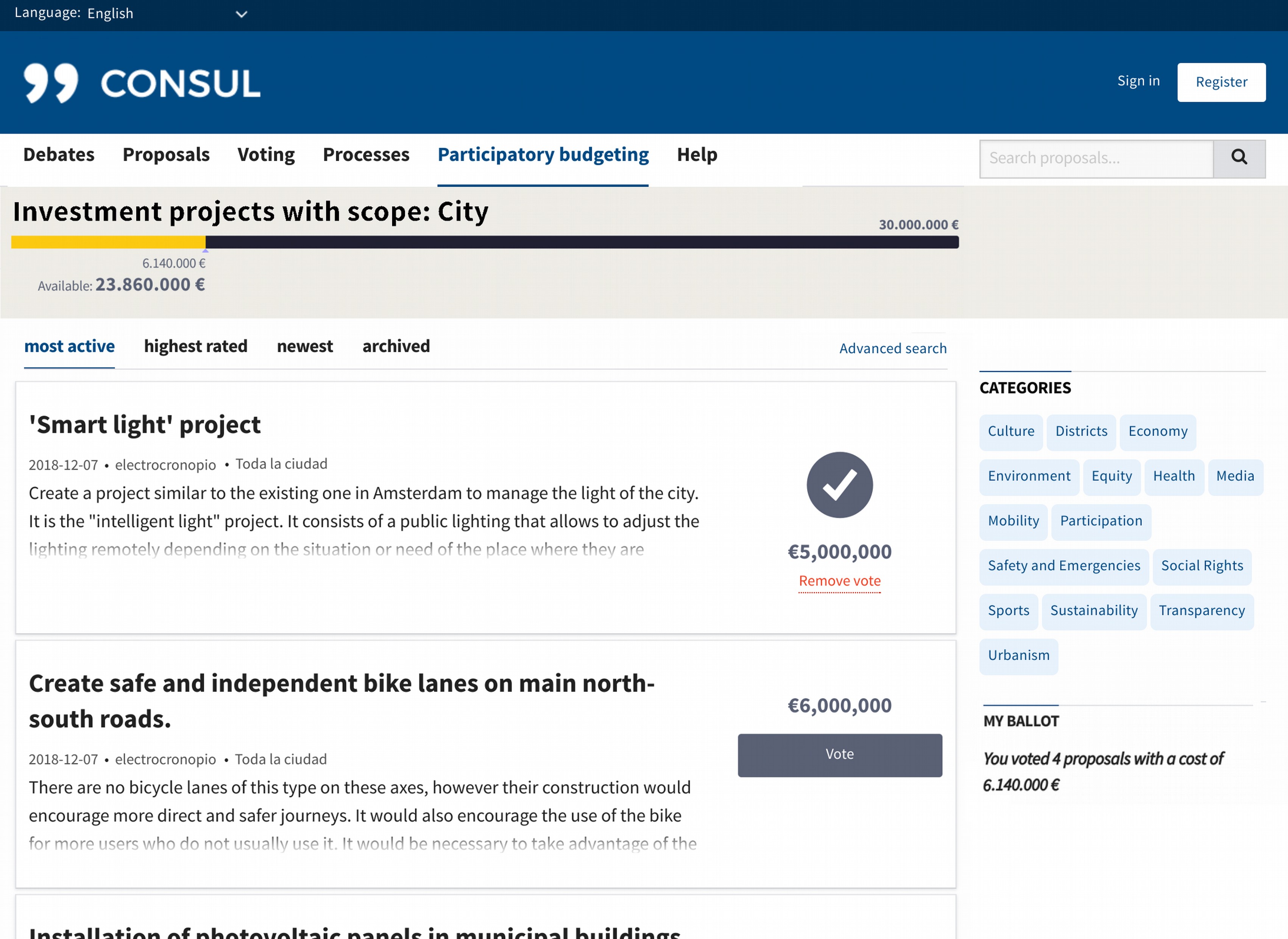 Citizens proposals
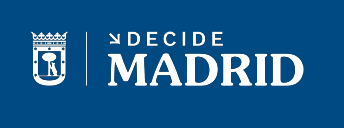 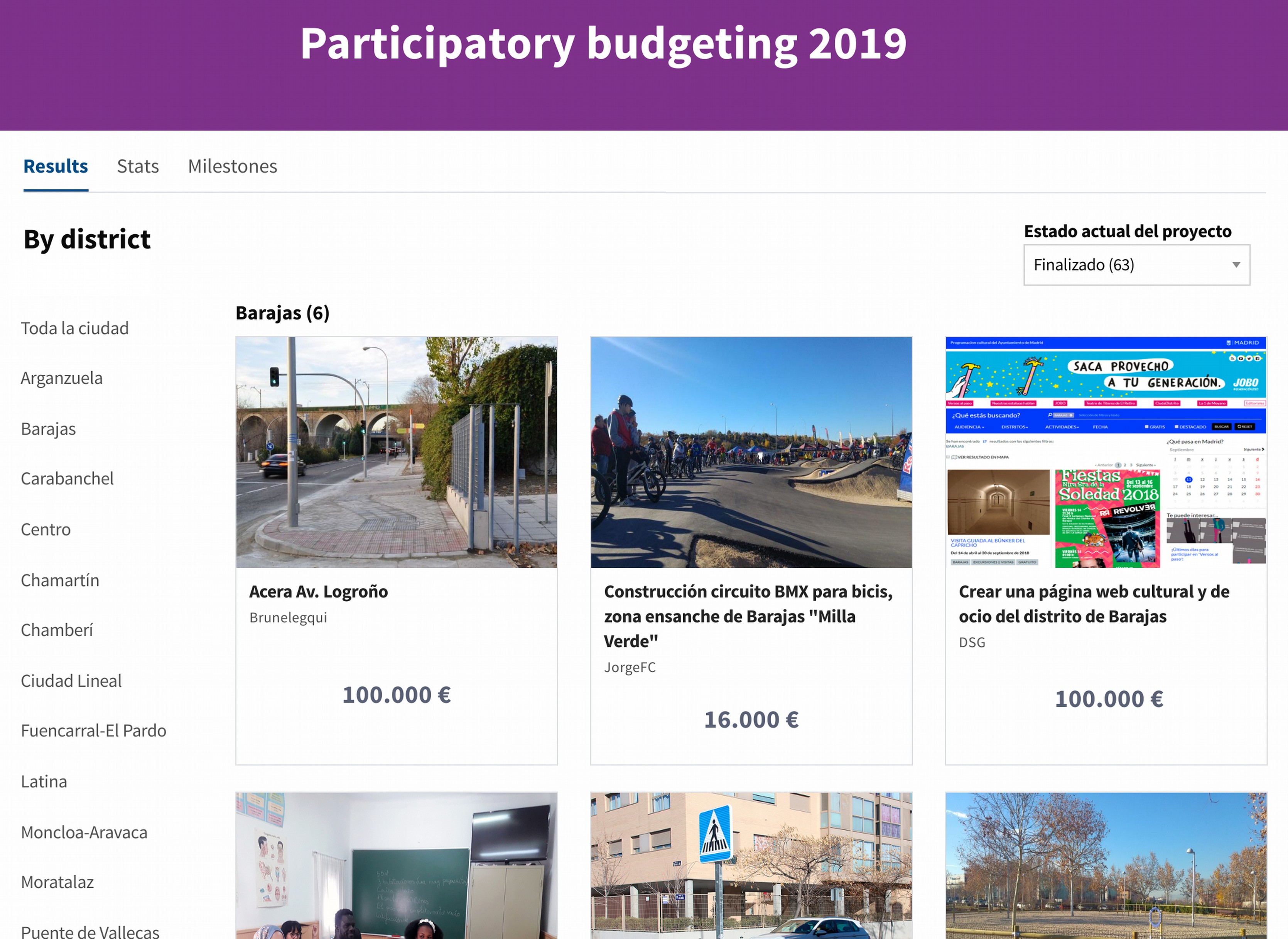 Citizens proposals
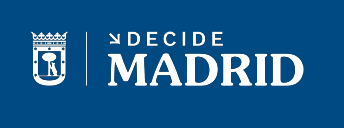 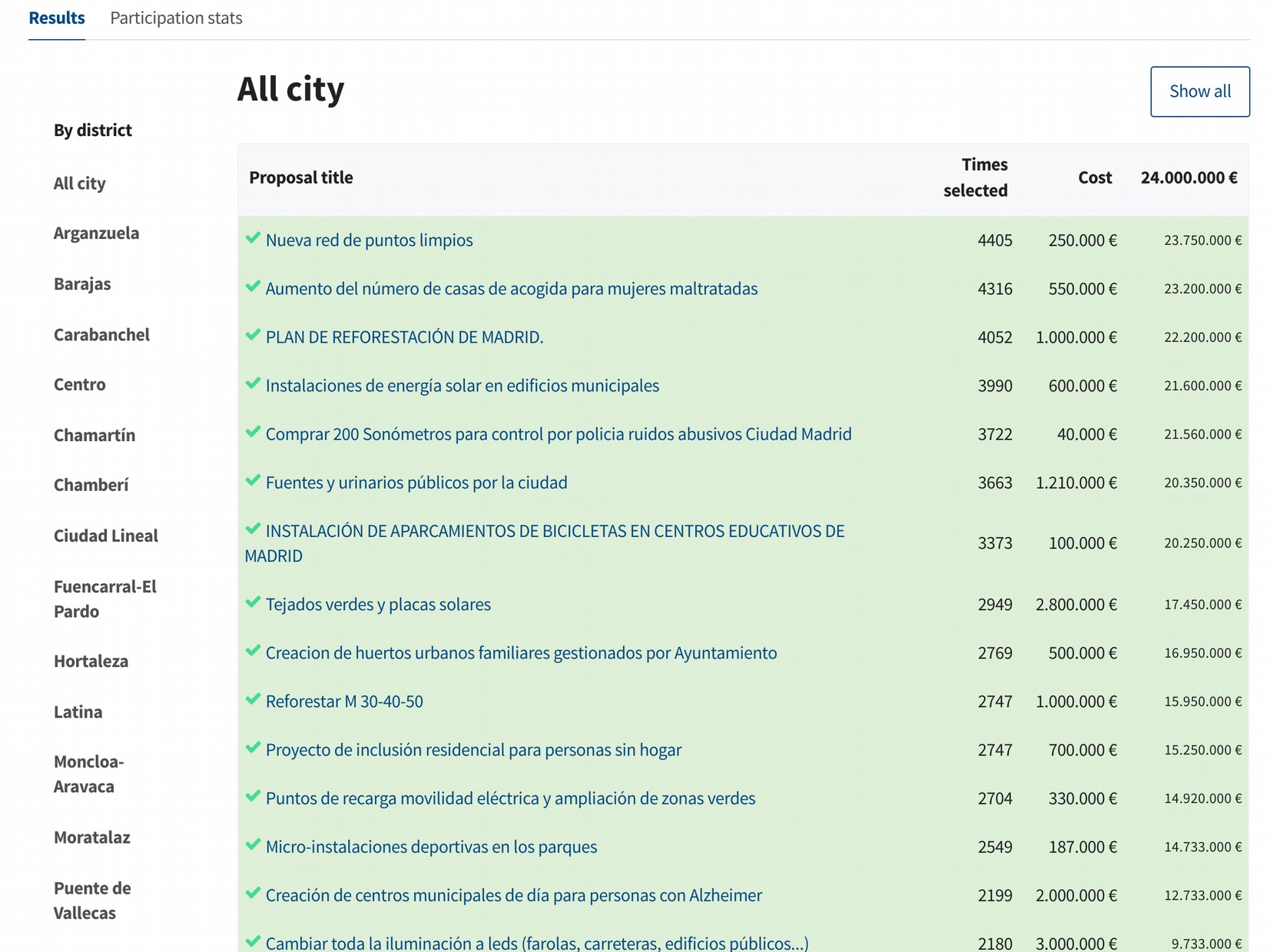 Citizens proposals
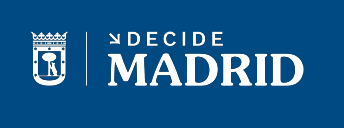 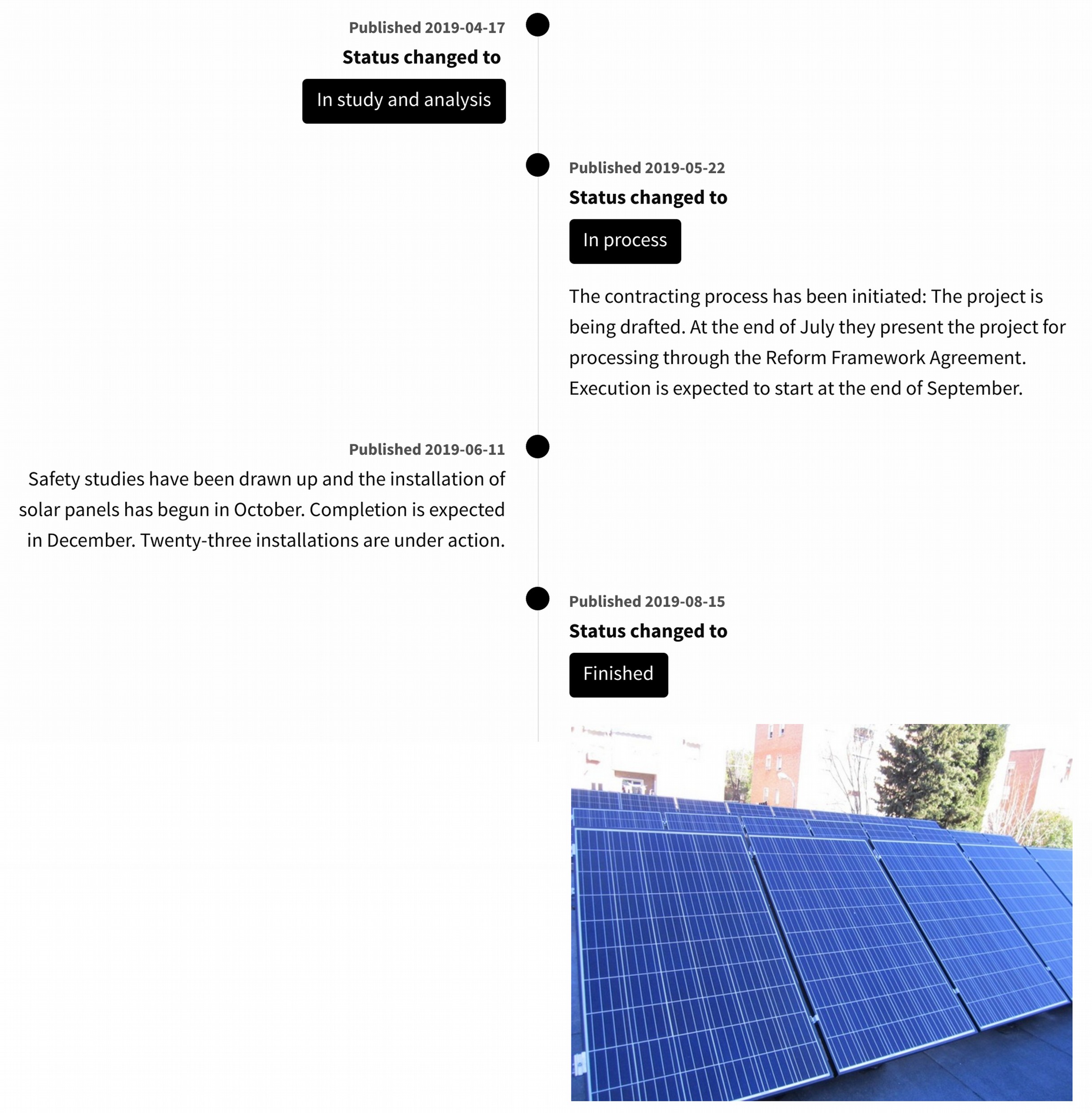 Citizens proposals
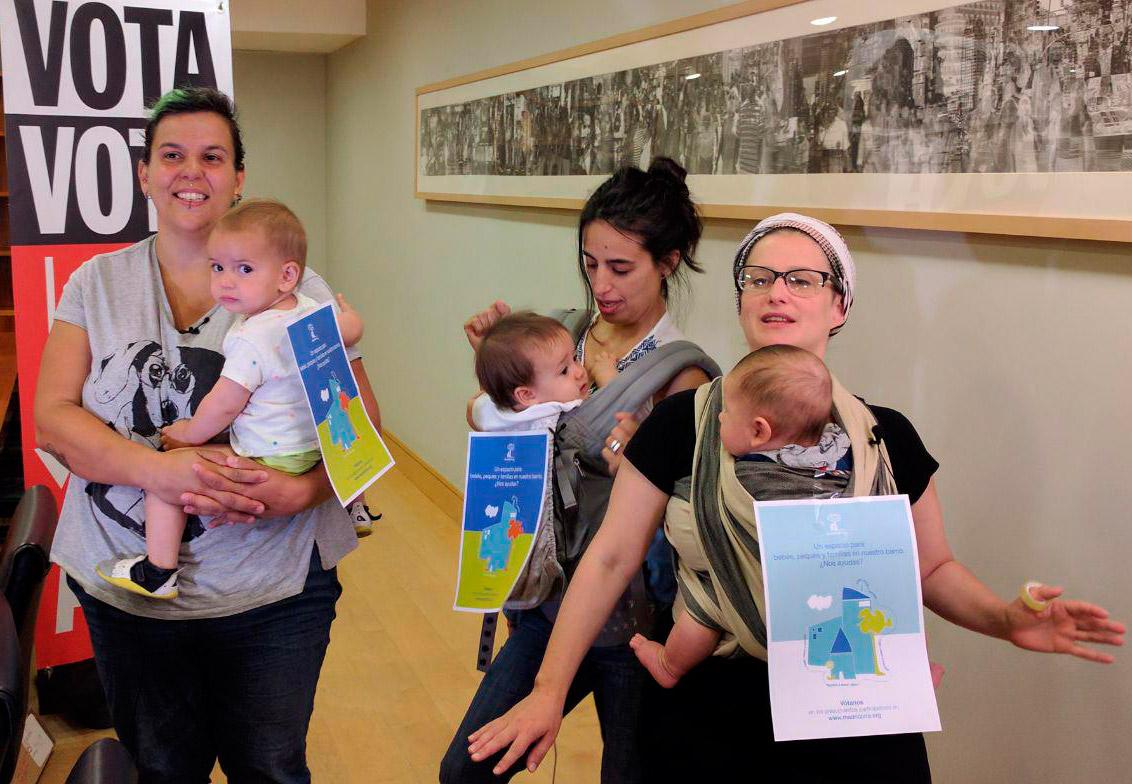 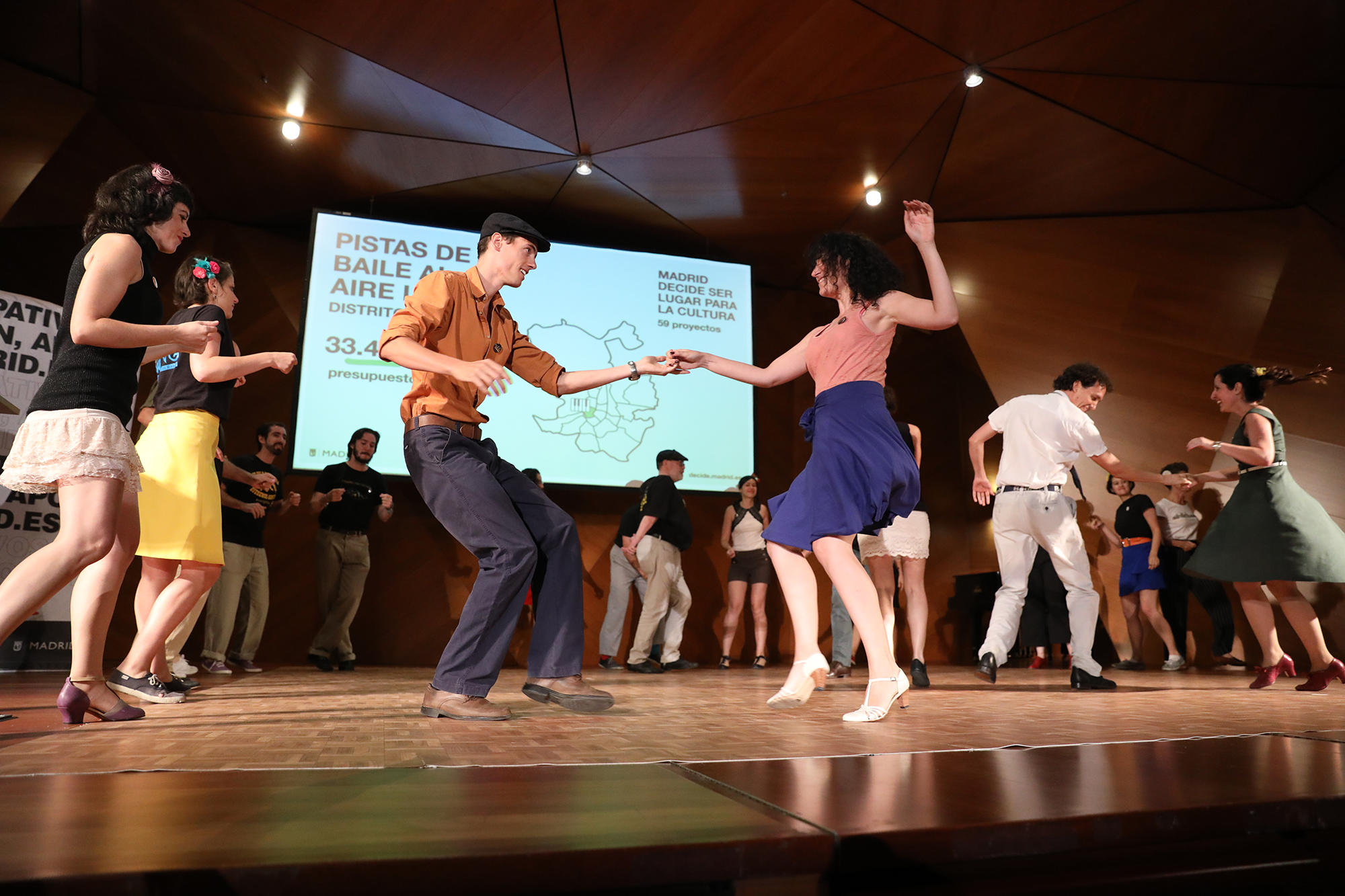 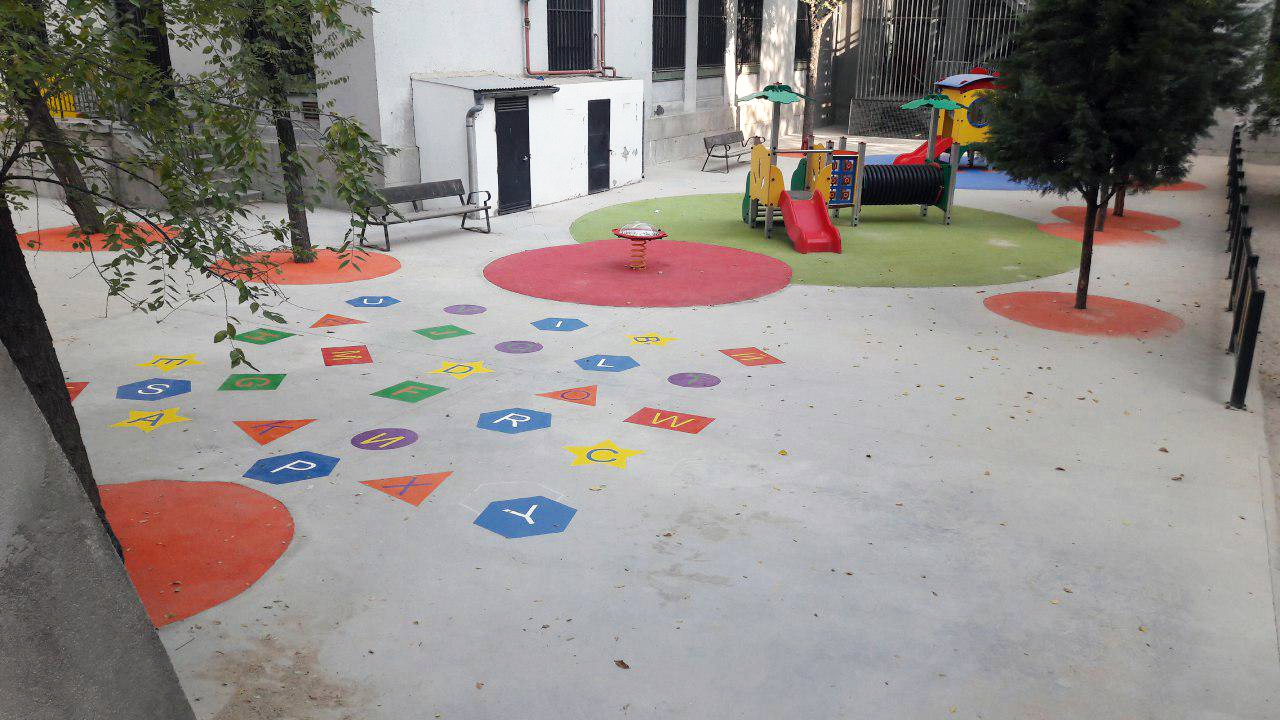 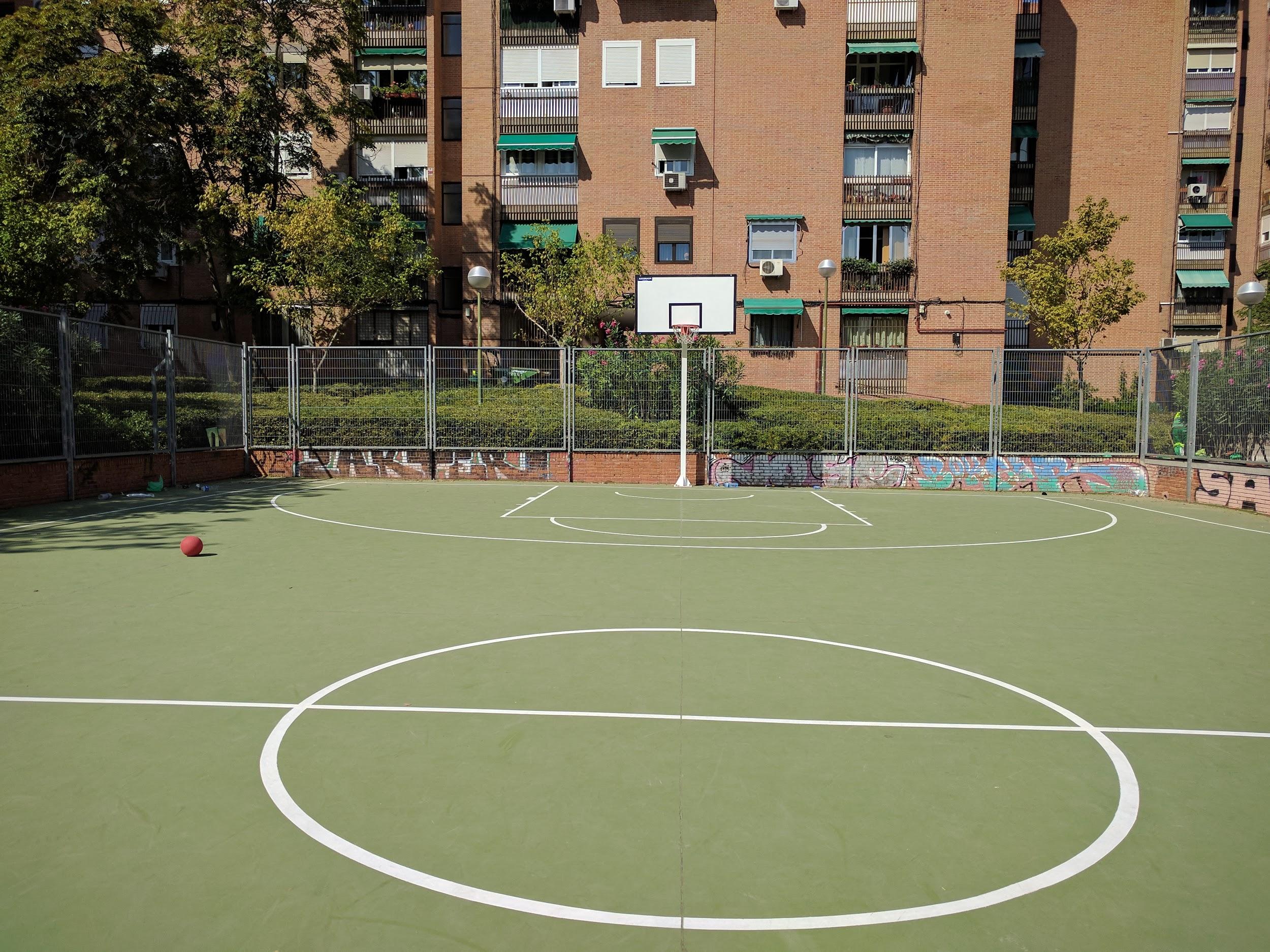 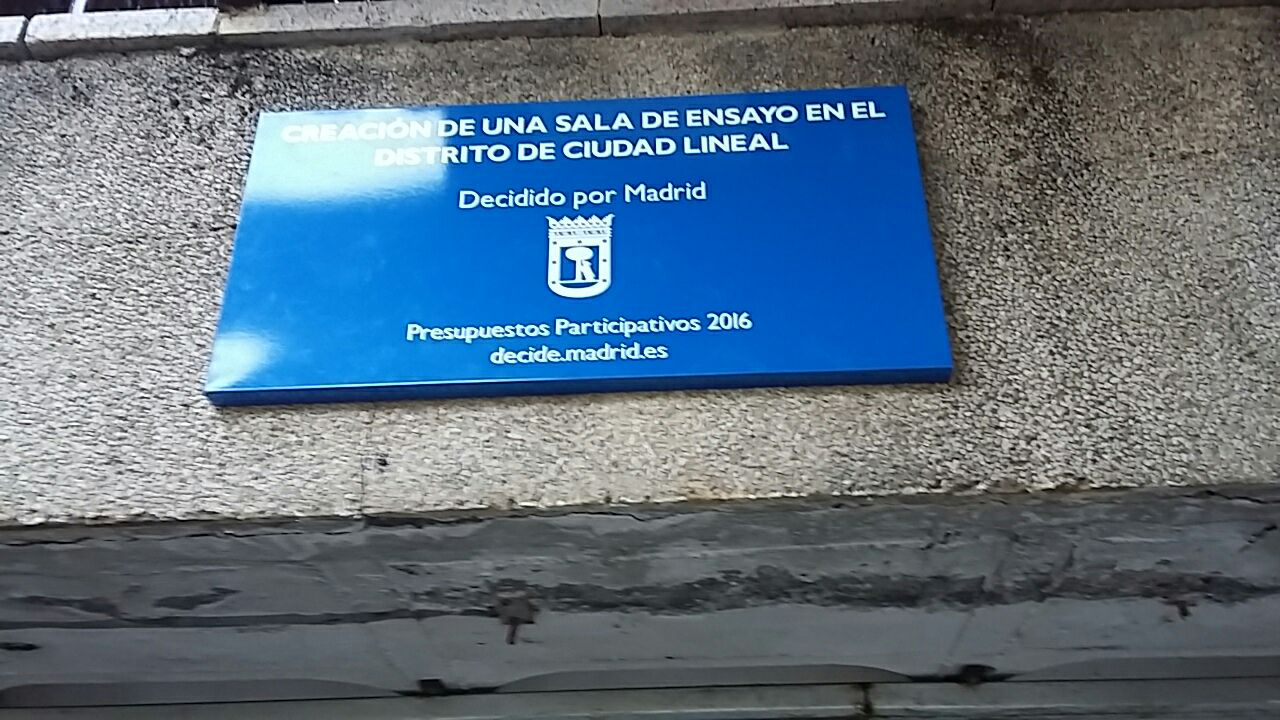 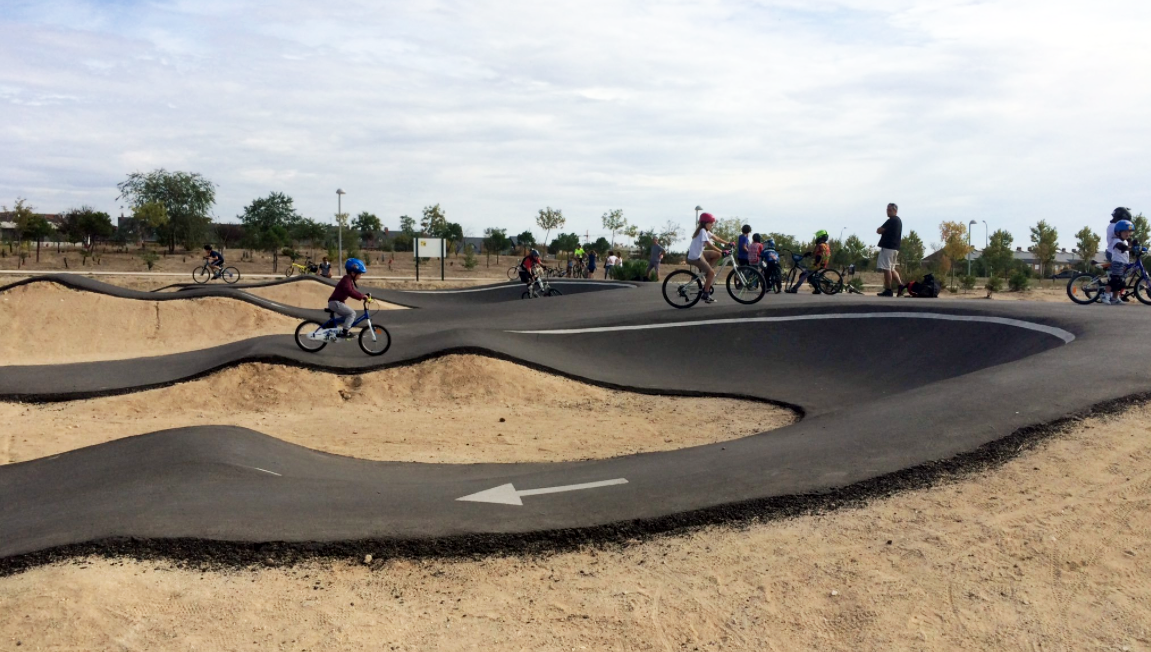 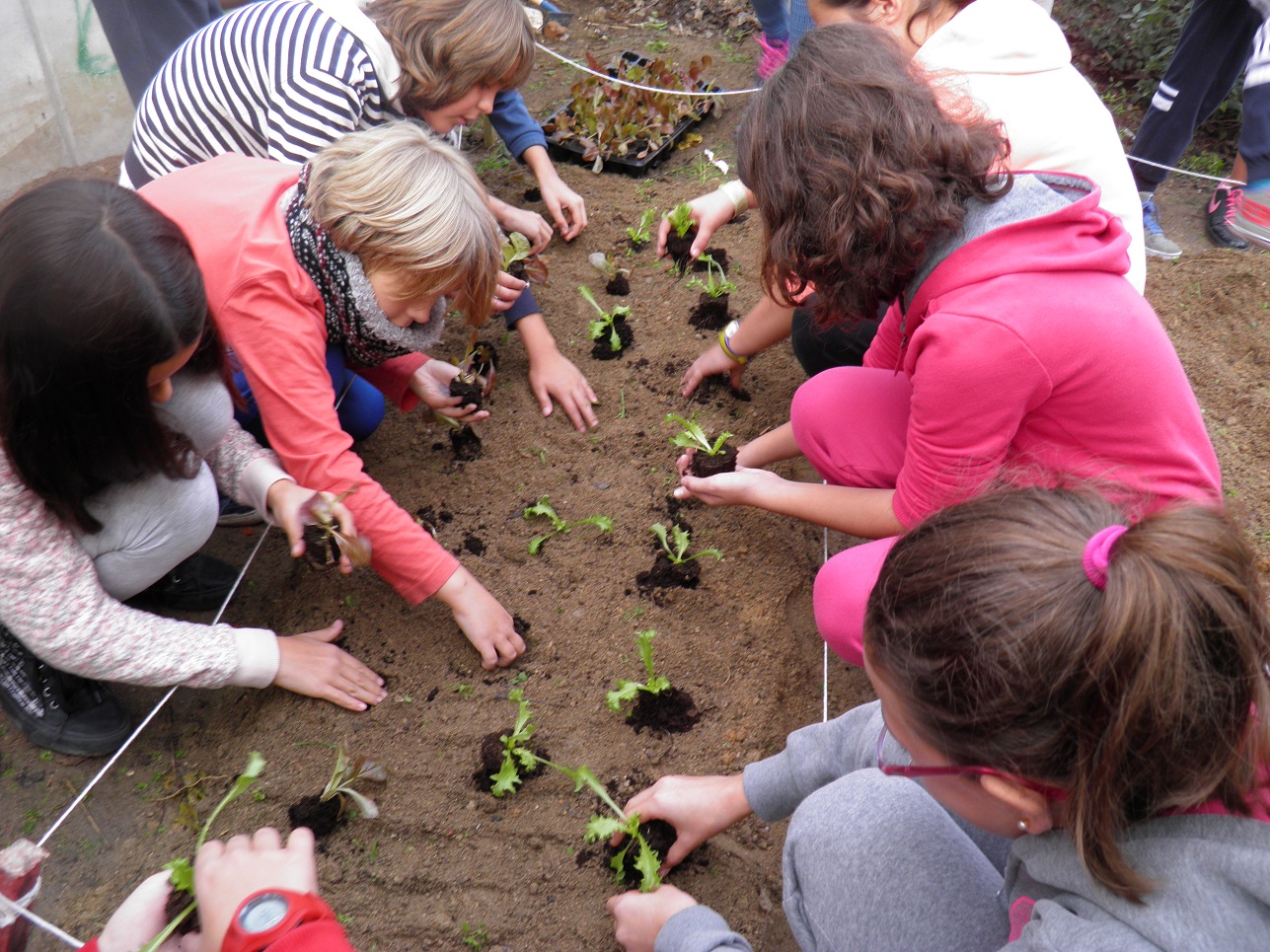 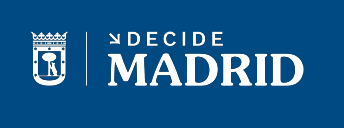 Colegislation
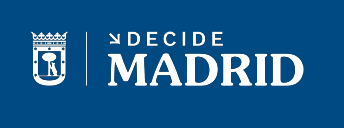 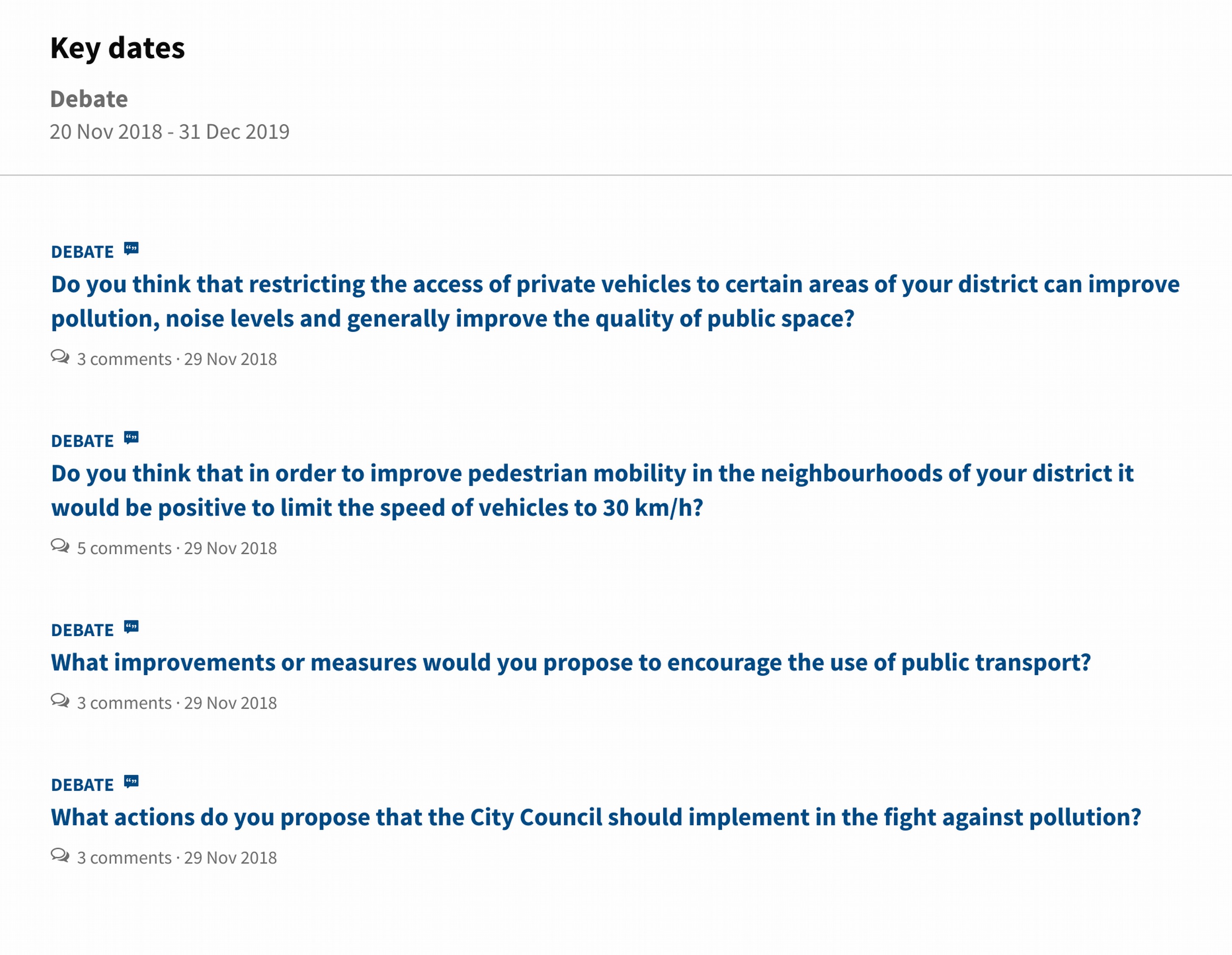 Colegislation
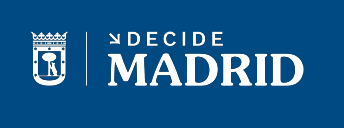 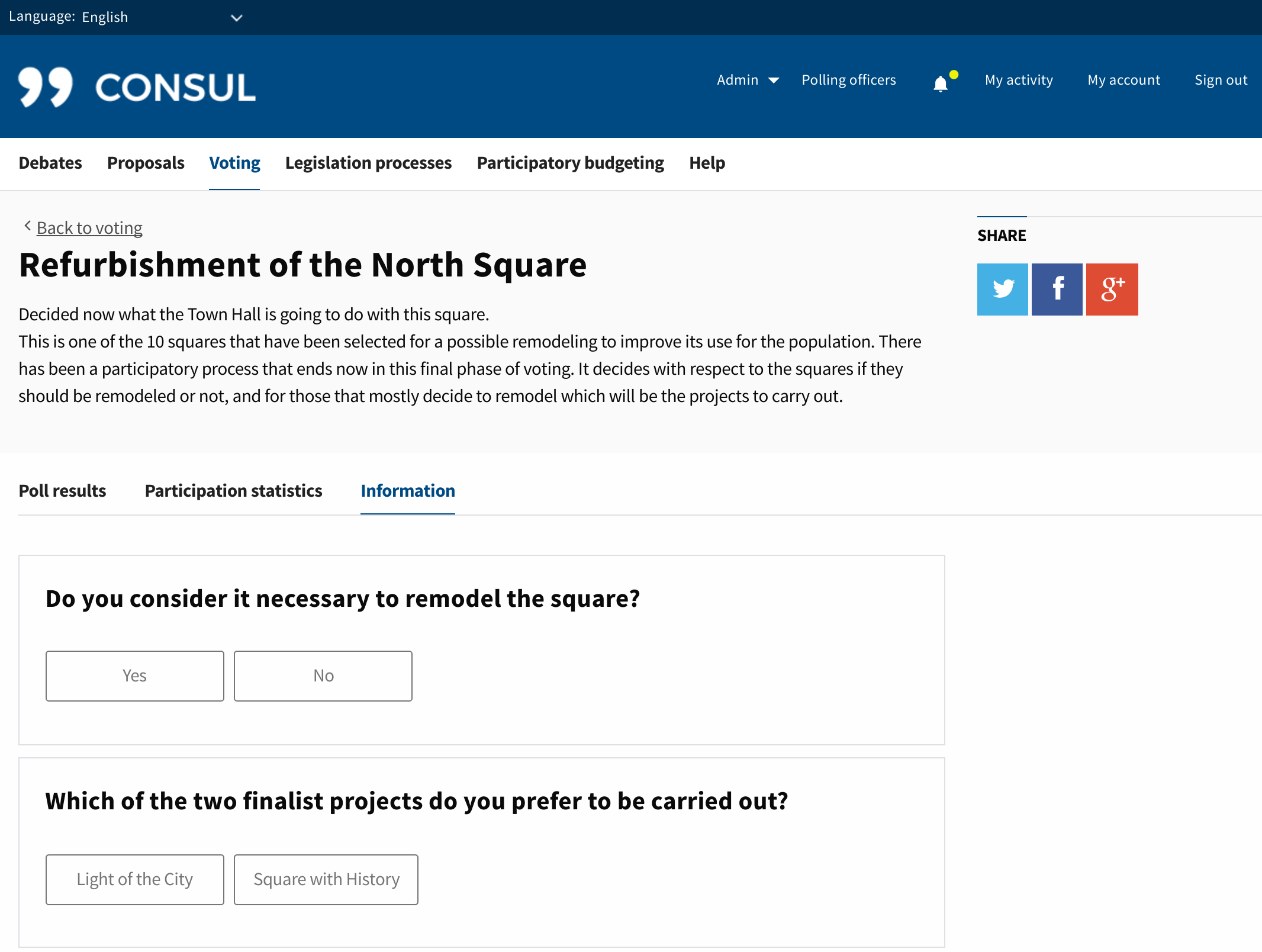 Colegislation
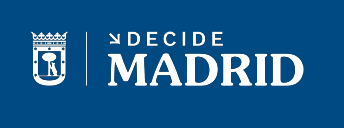 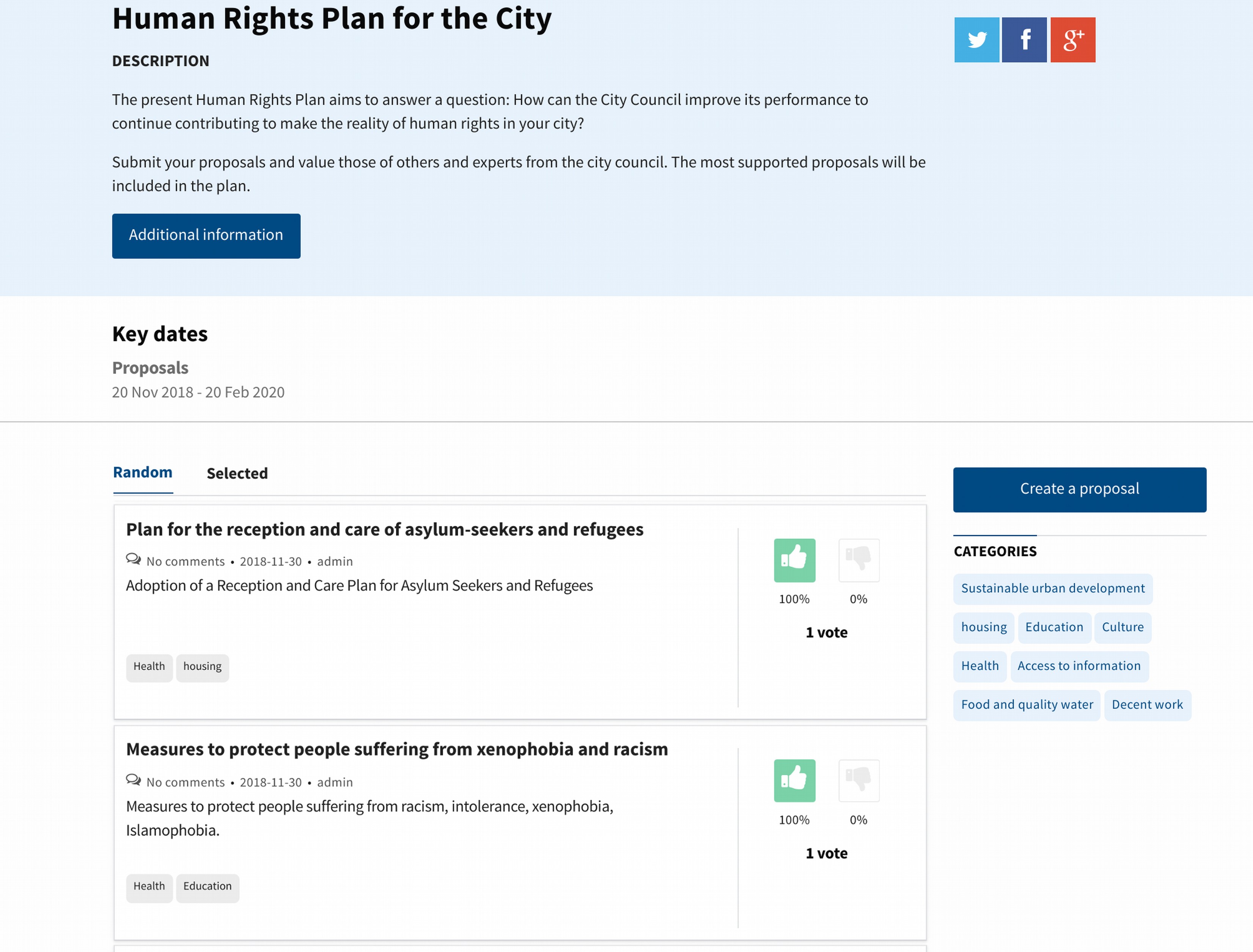 Colegislation
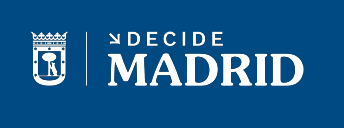 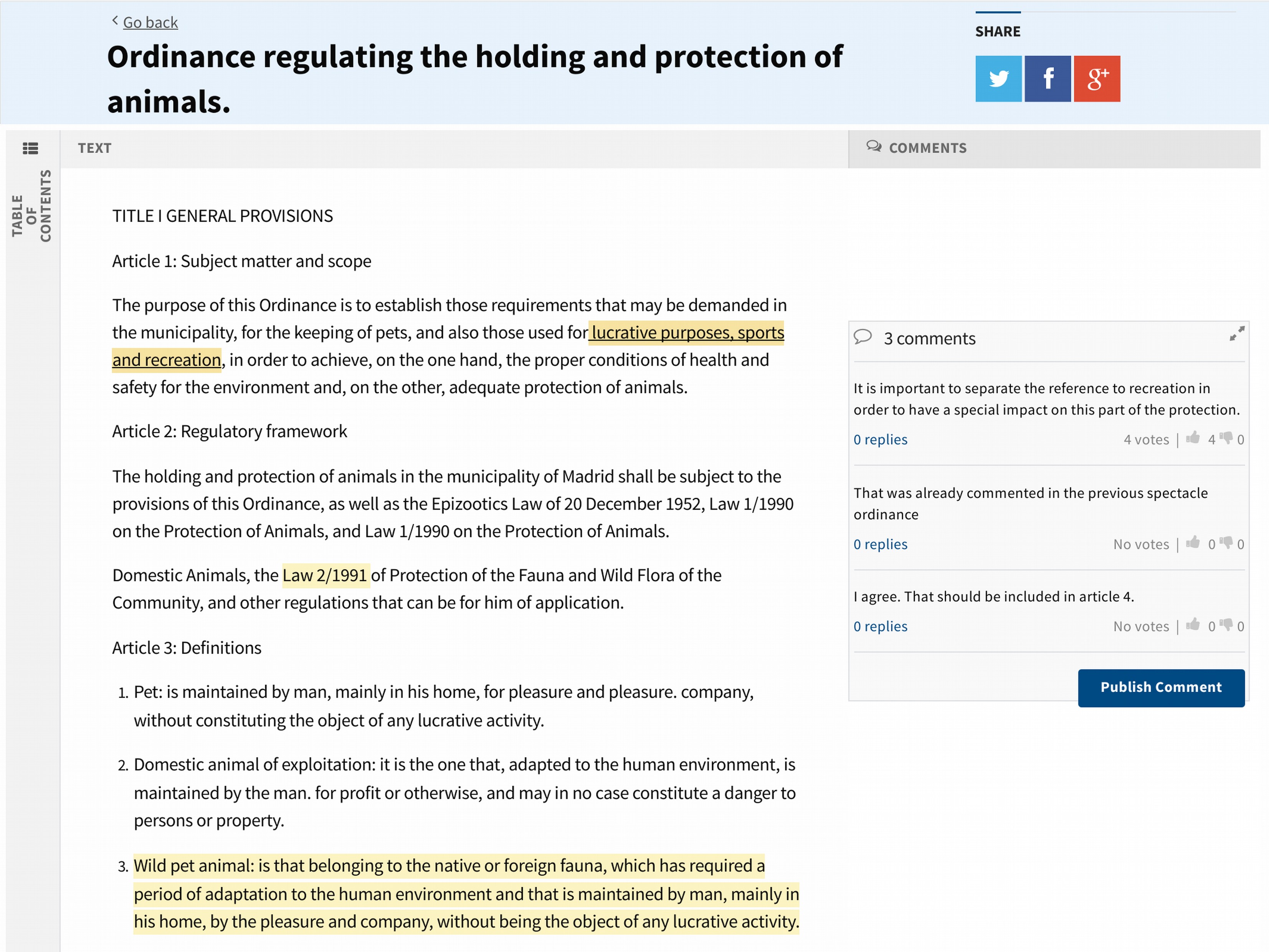 Colegislation
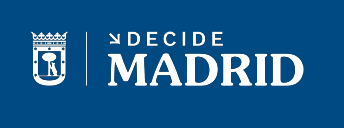 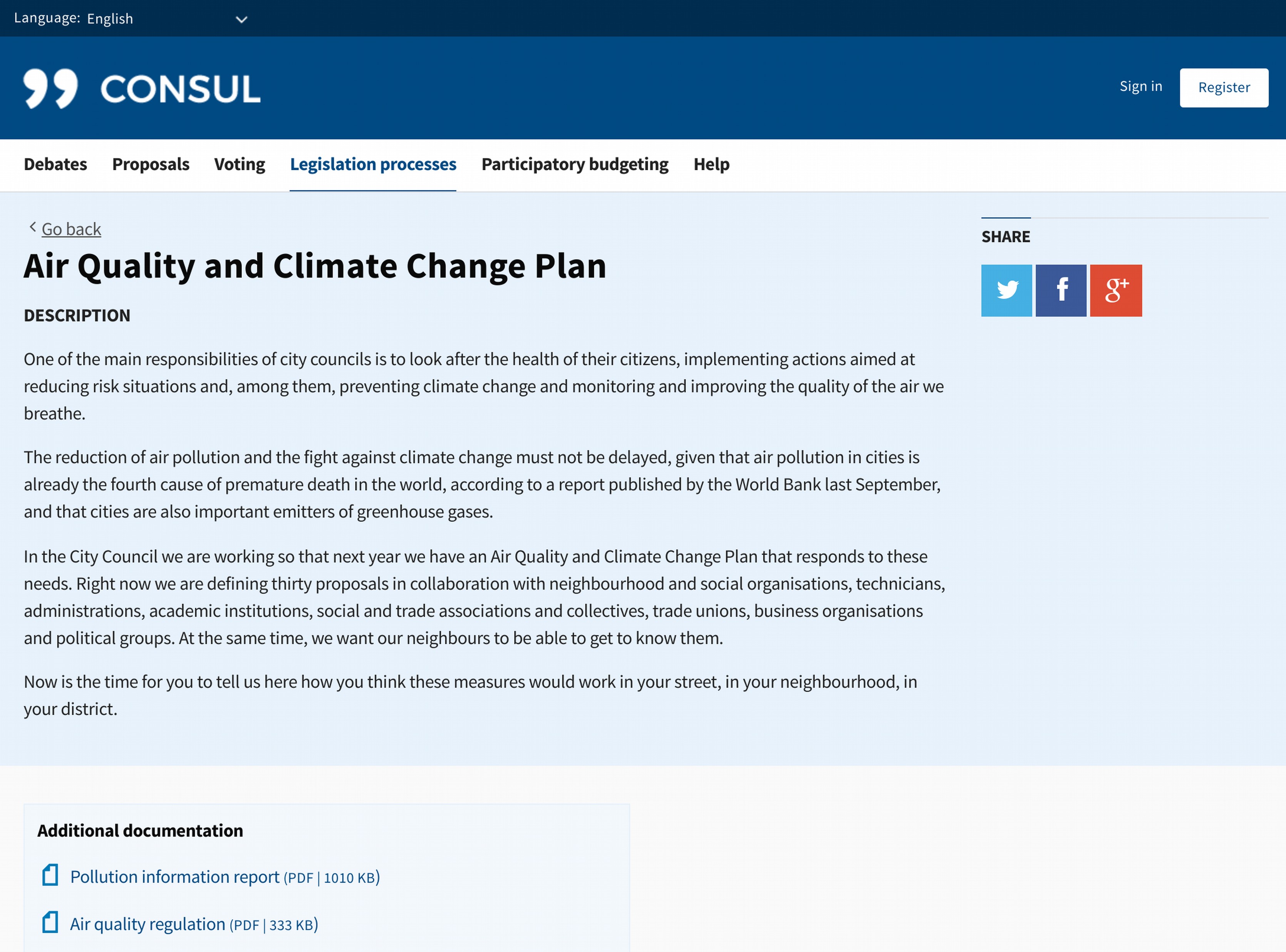 Colegislation
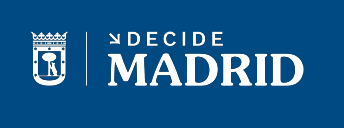 Decide madrid in numbers
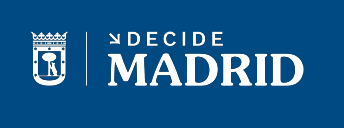 455.000
personas registradas en decide.madrid.es
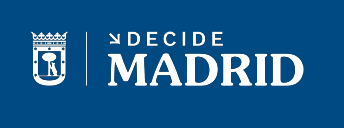 +100 governments
Using Consul
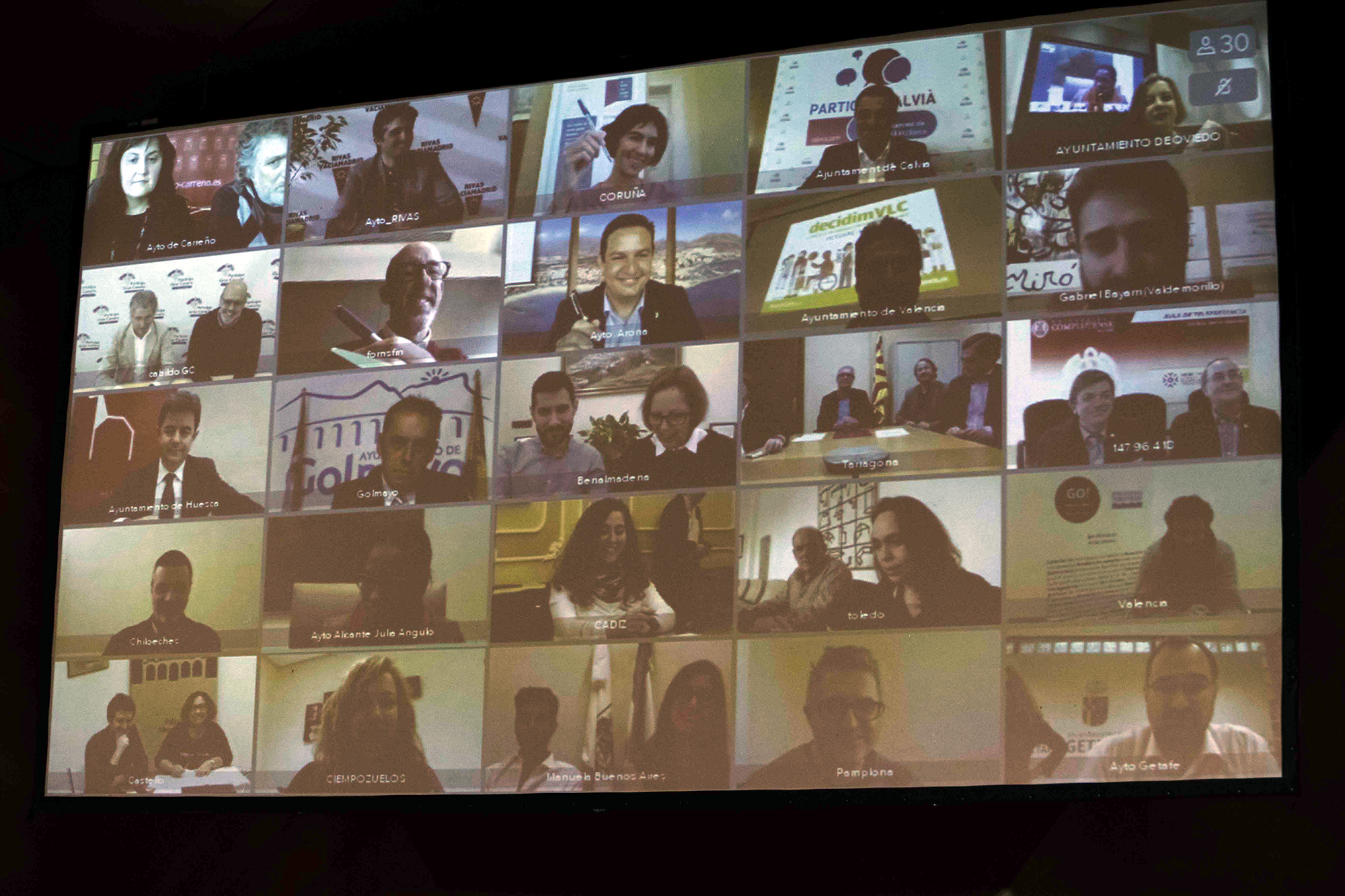 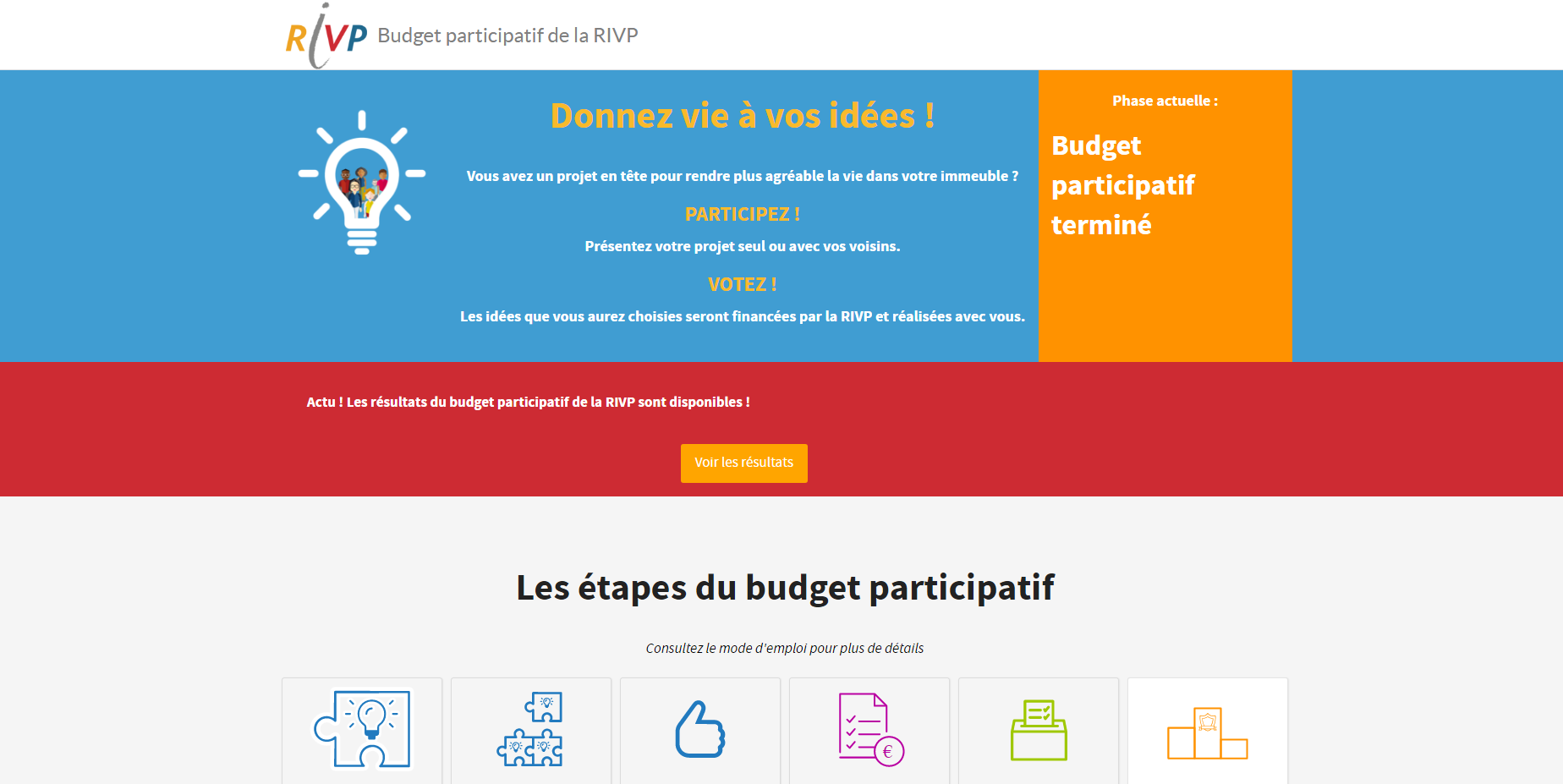 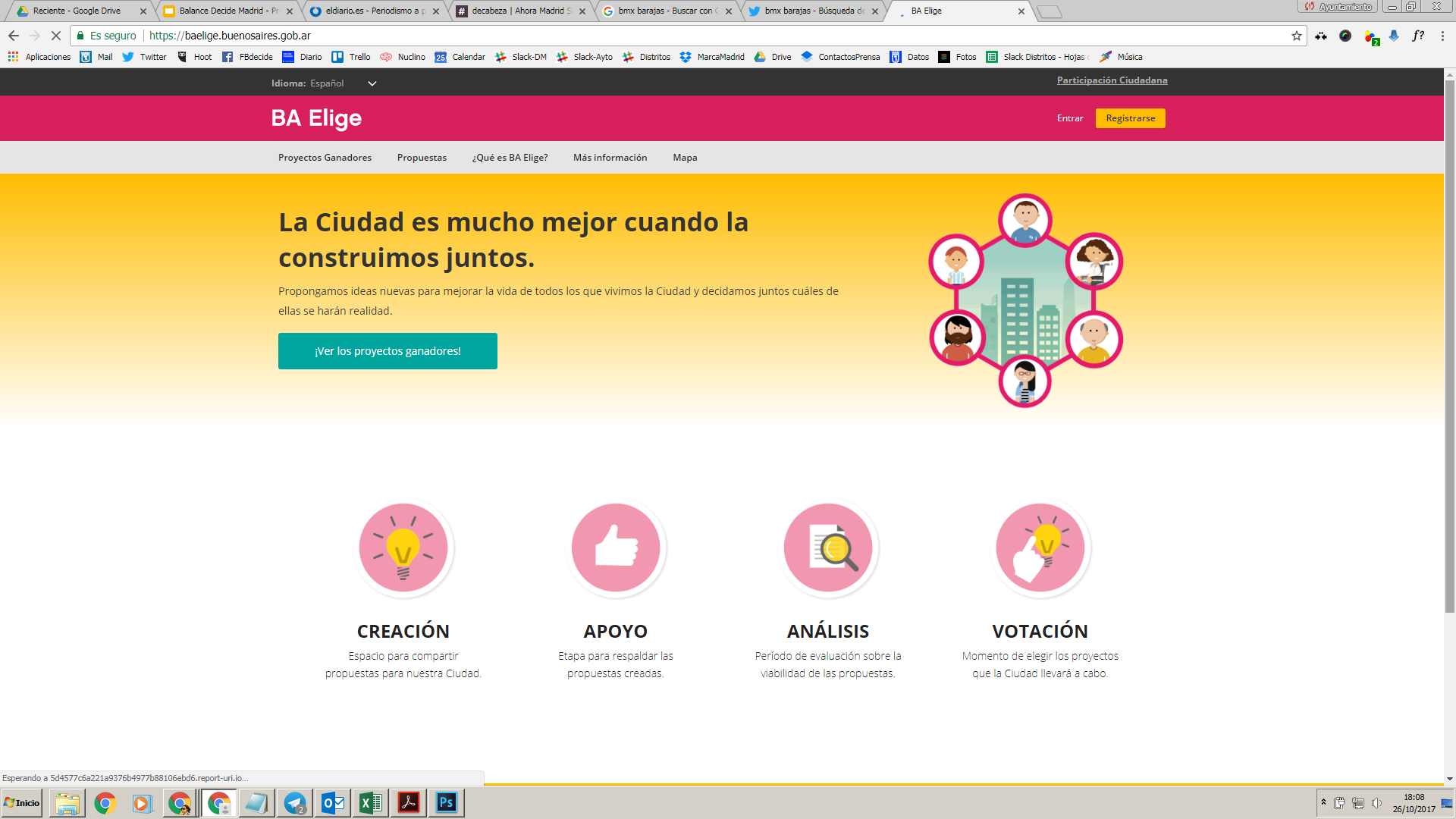 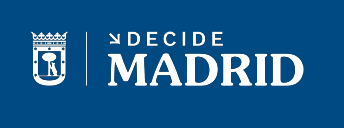 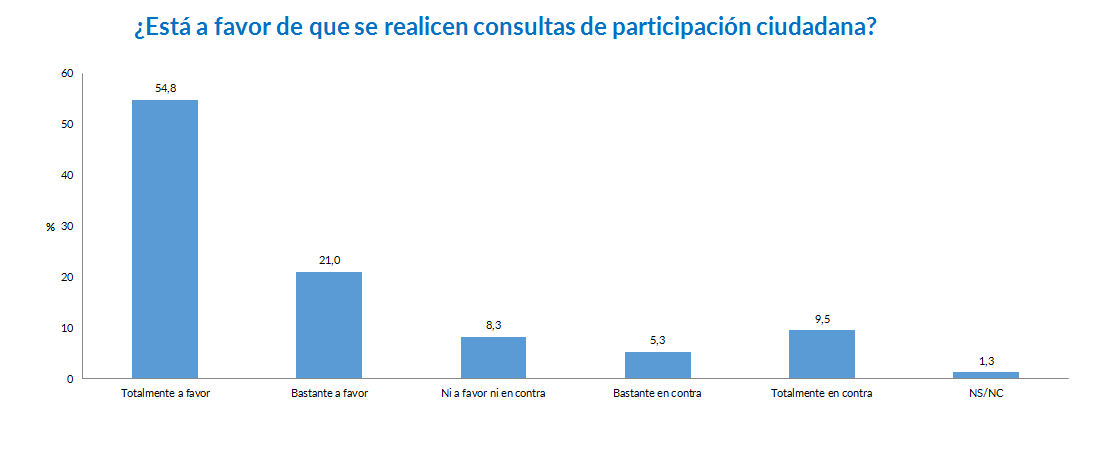 75,8%
de los madrileños/as está “Totalmente” o “Bastante a favor” de que el ayuntamiento realice estas consultas
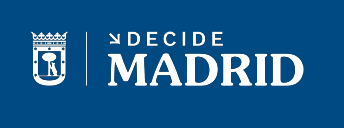 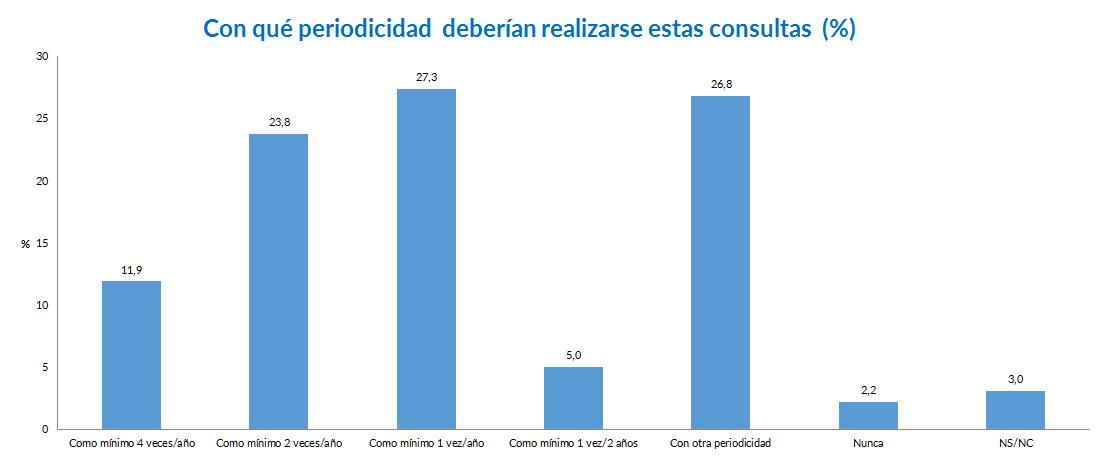 63%
de los madrileños/as considera que deberían realizarse “Como mínimo entre 1 y 4 veces al año”
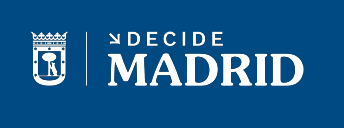 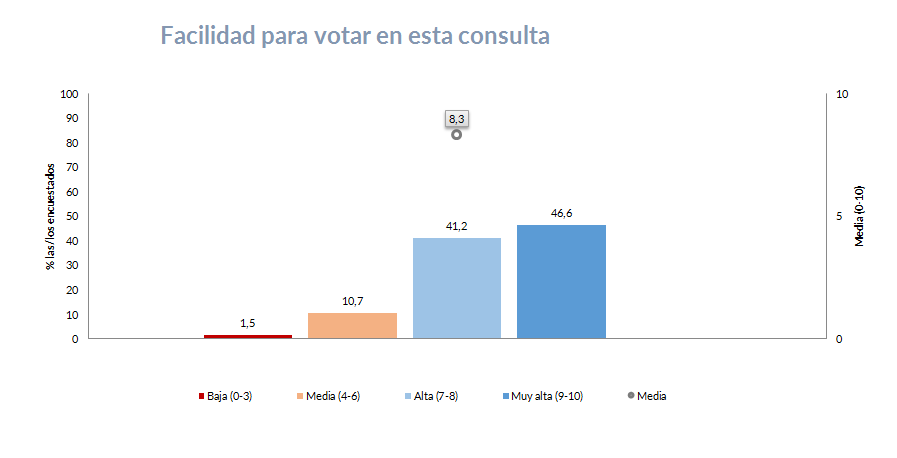 87,8%
de los madrileños/as considera que la facilidad para participar ha sido “Alta” o “Muy alta”
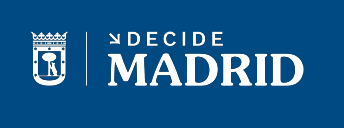 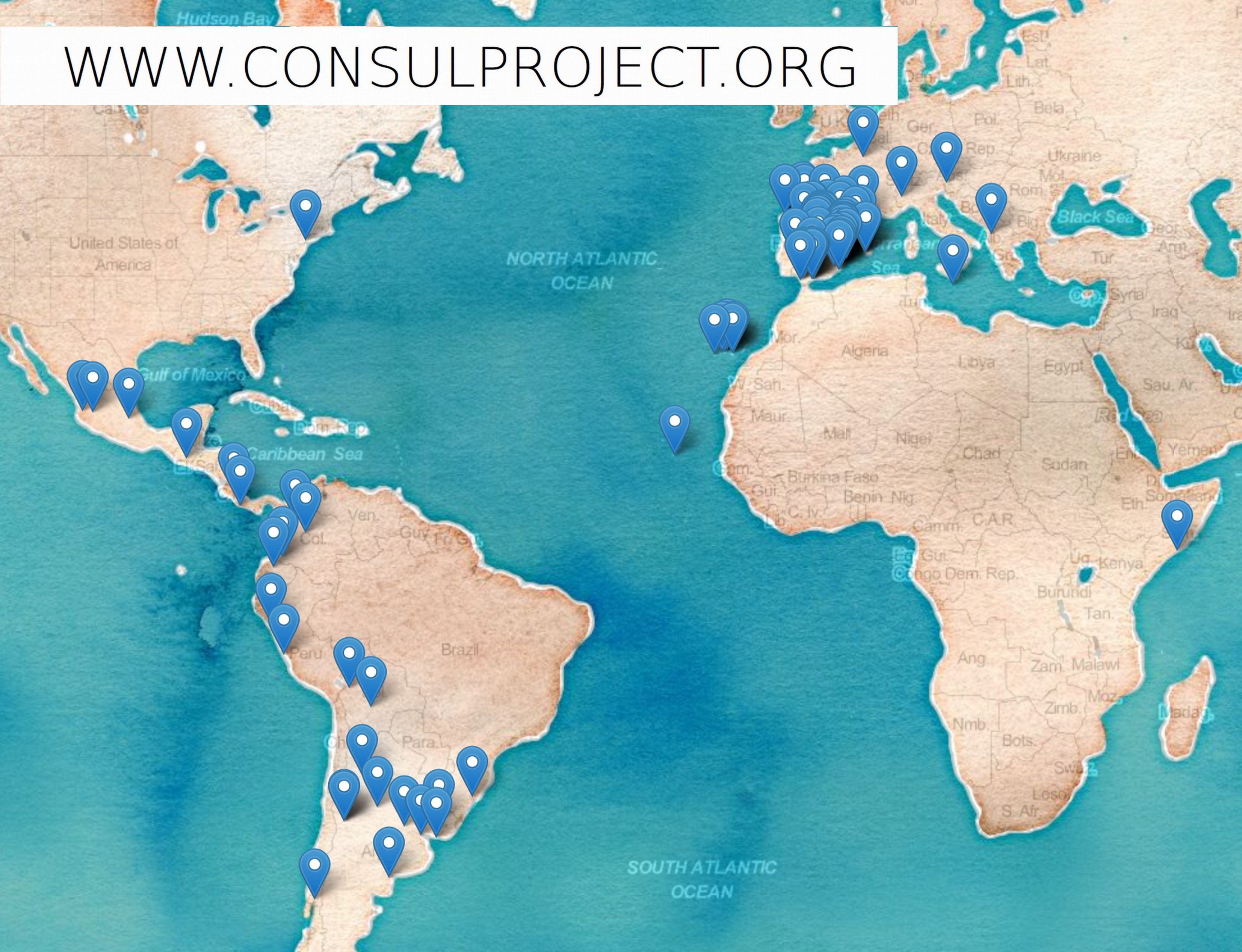 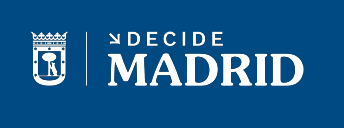 Os esperamos.
Gracias
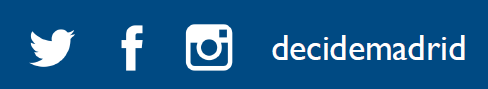